2024
by Jane Doe
reallygreatsite.com
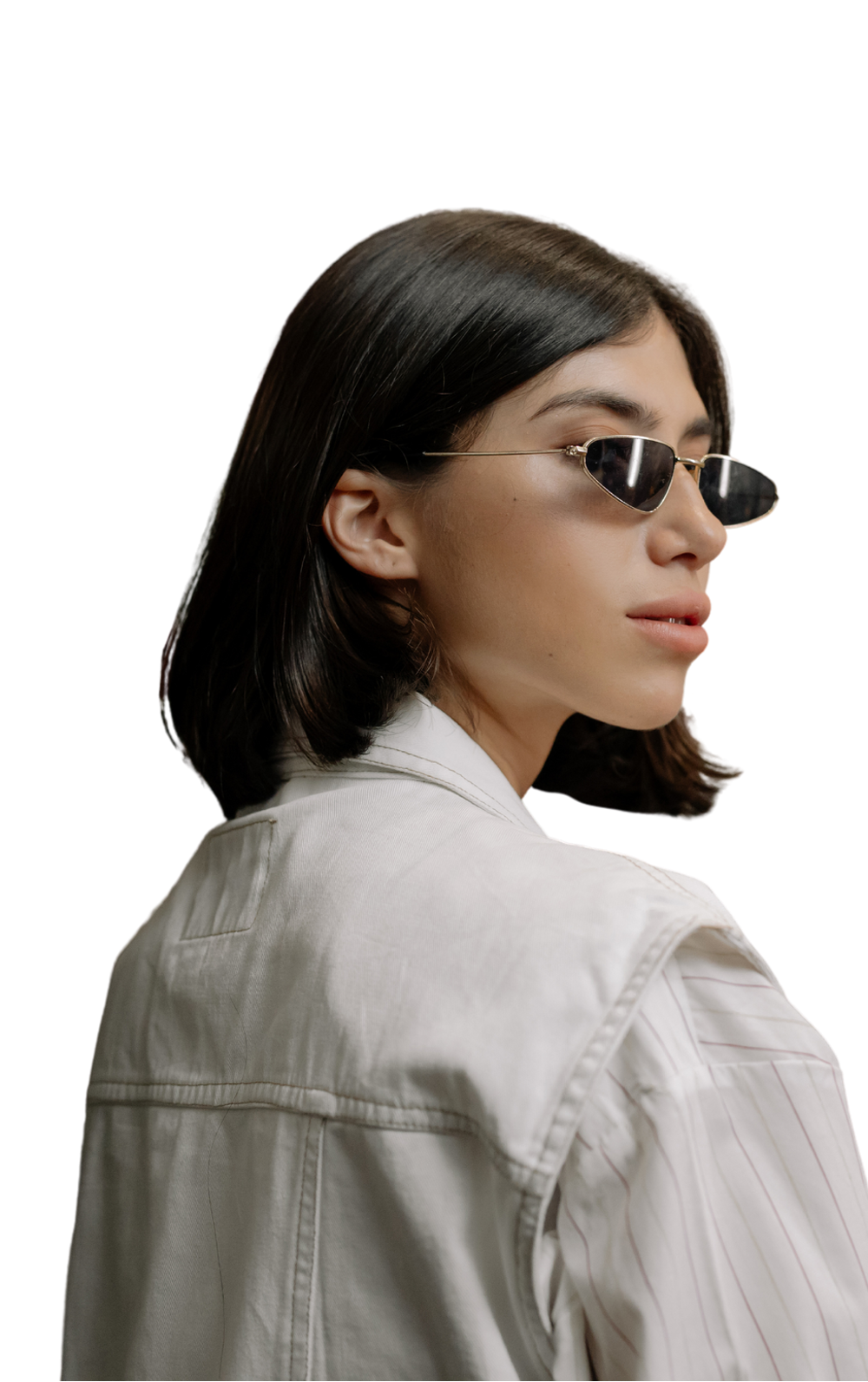 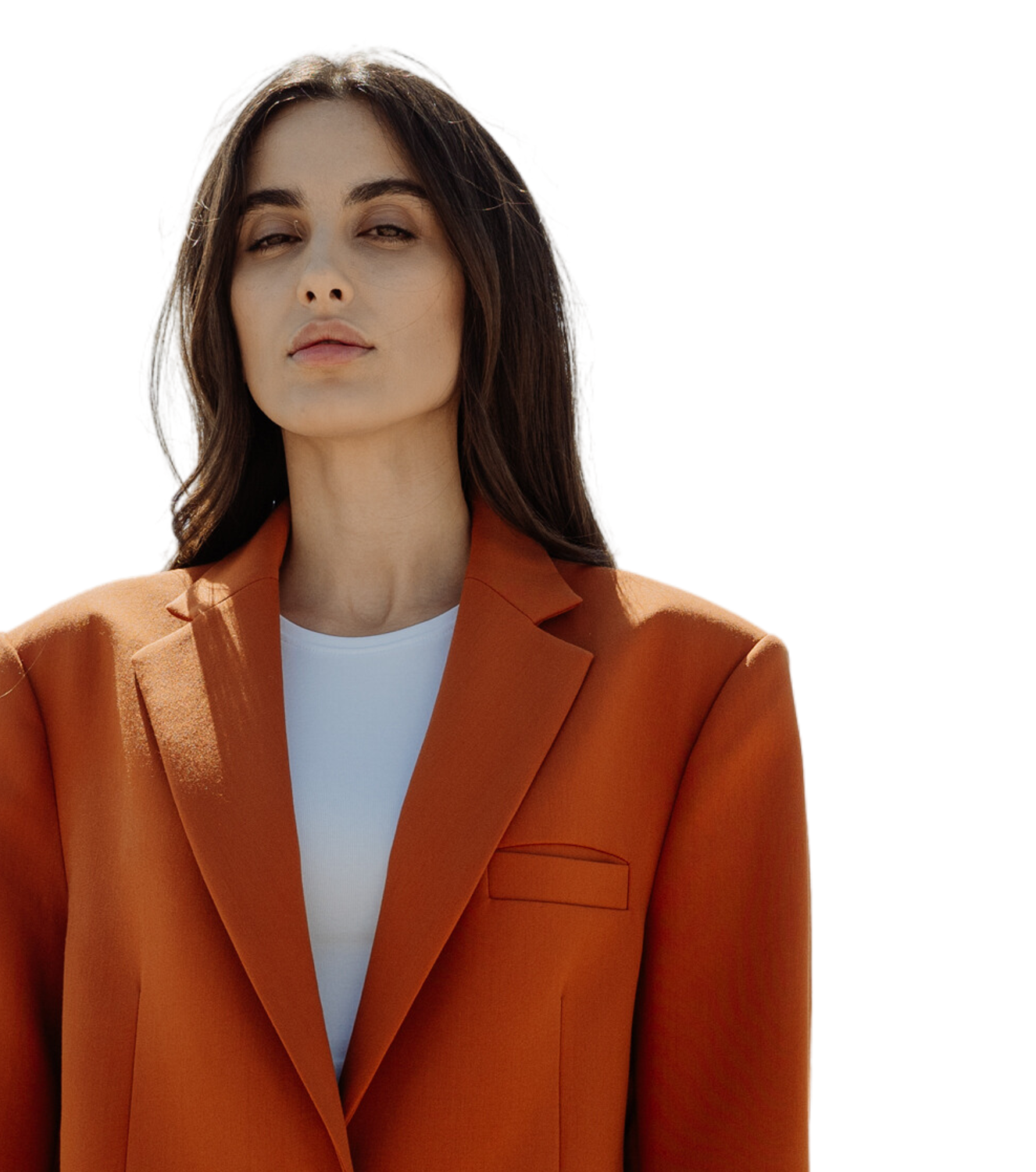 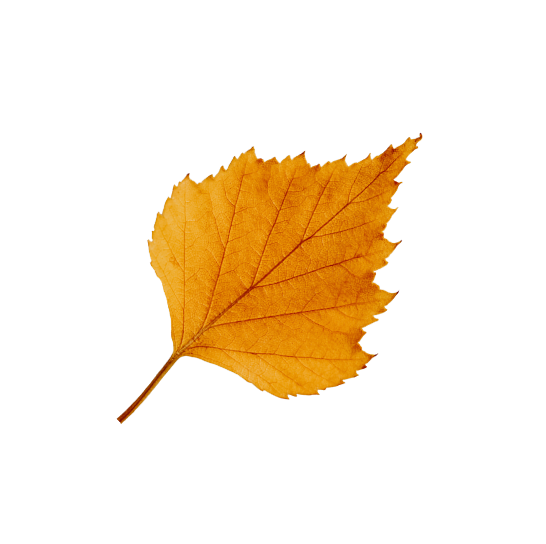 OCTOBER
MARKETING CALENDAR
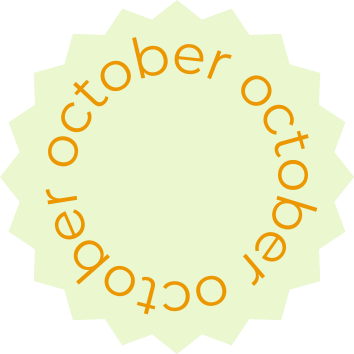 by Jane Doe
reallygreatsite.com
TO USE THIS PRESENTATION
GOOGLE SLIDES
POWERPOINT
CANVA
Click on the "Google Slides" button below this presentation preview. Make sure to sign in to your Google account. Click on "Make a copy." Start editing your presentation.
Alternative: Click on the "Share" button on the top right corner in Canva and click on "More" at the bottom of the menu. Enter "Google Drive" in the search bar and click on the GDrive icon to add this design as a Google slide in your GDrive.
Click on the "PowerPoint" button below this presentation preview. Start editing your presentation.
Alternative: From Canva template file, Click on the "Share" button on the top right corner in Canva and click on "More" at the bottom of the menu. Enter "PowerPoint" in the search bar and click on the PowerPoint icon to download.
Click on the "Canva" button under this presentation preview. Start editing your presentation. You need to sign in to your Canva account.
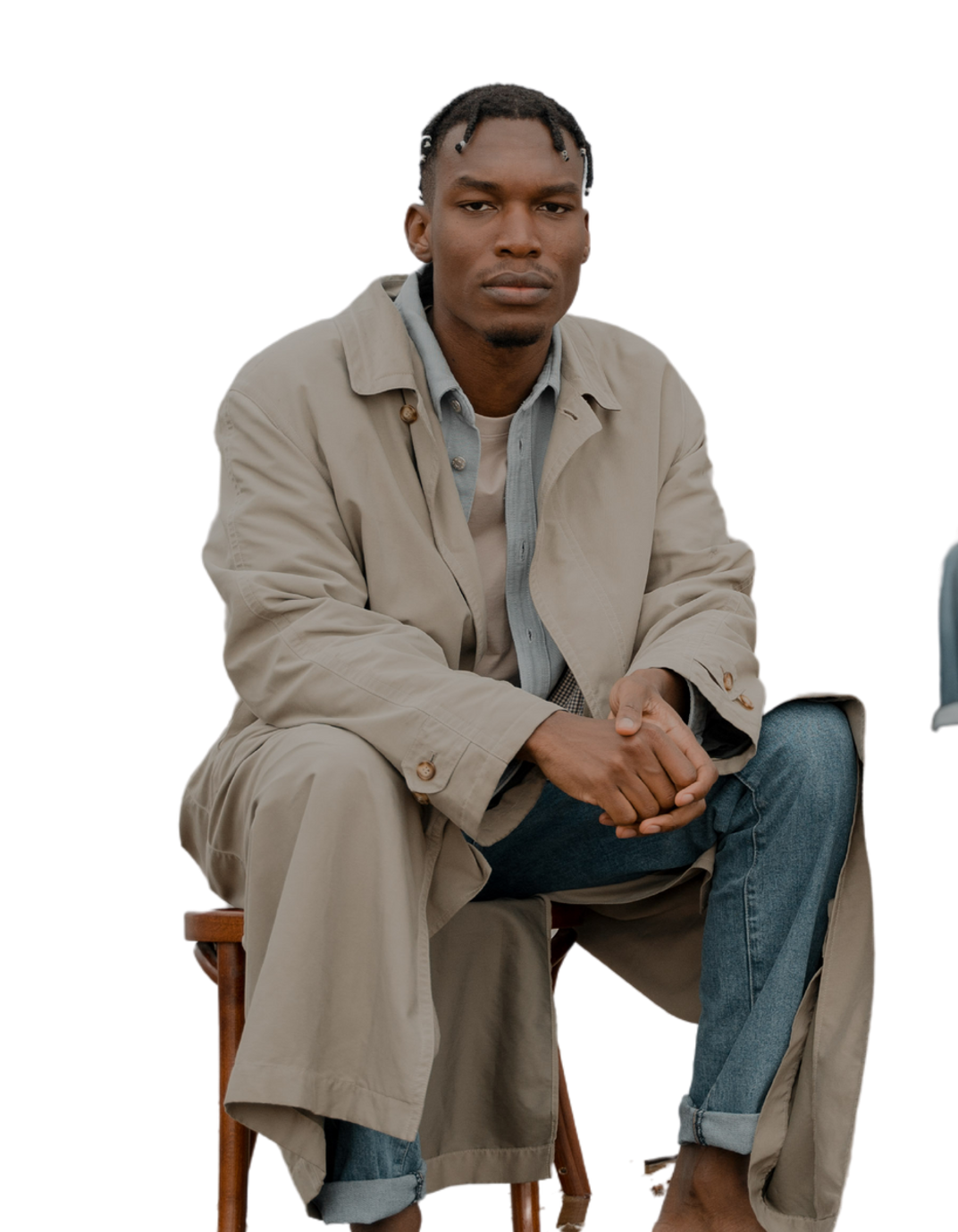 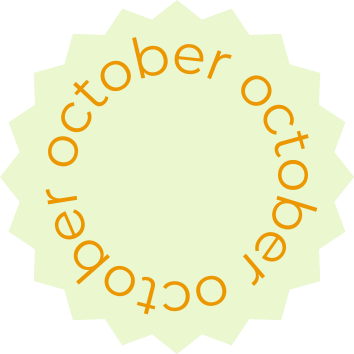 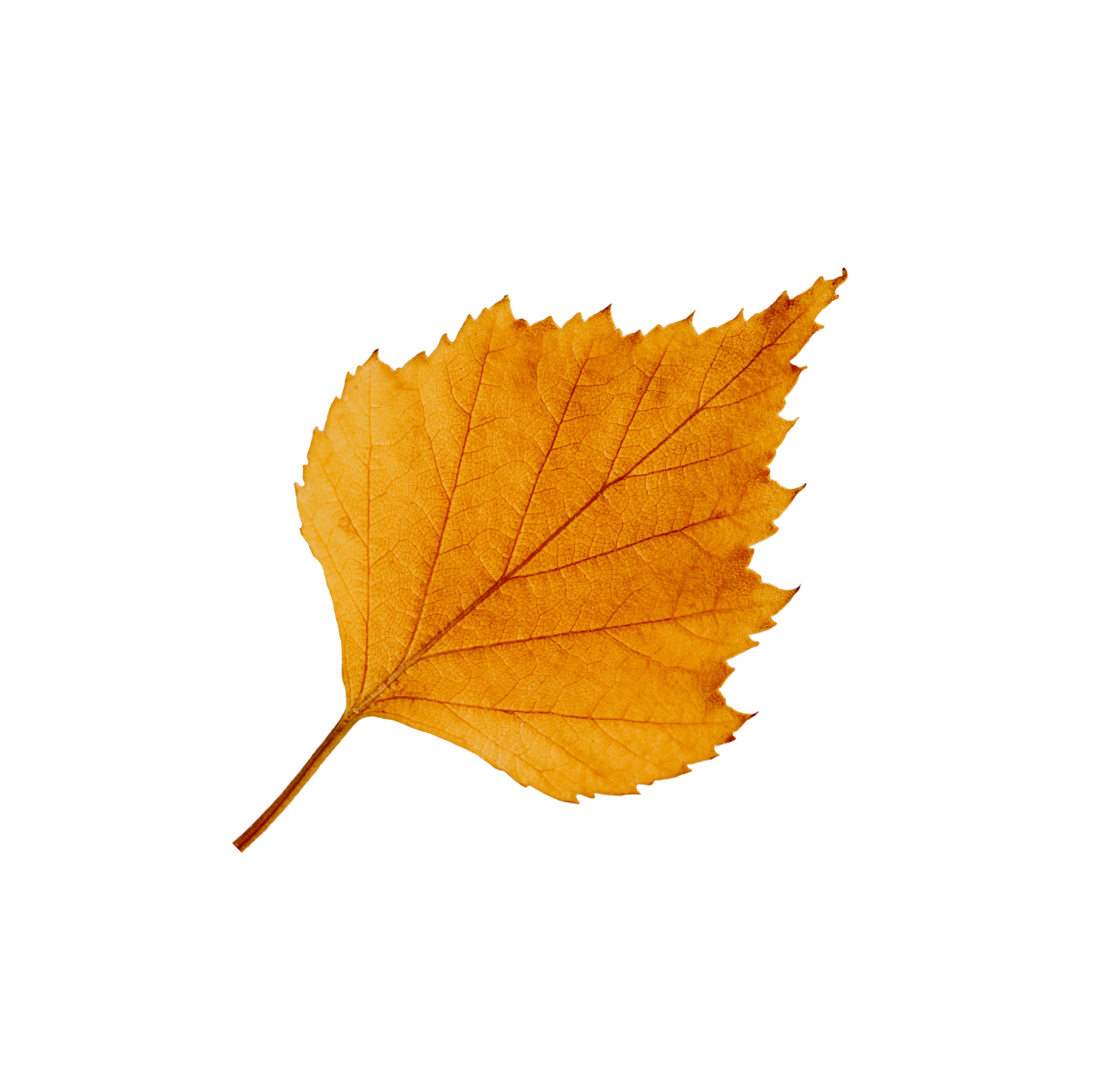 by Jane Doe
reallygreatsite.com
AGENDA
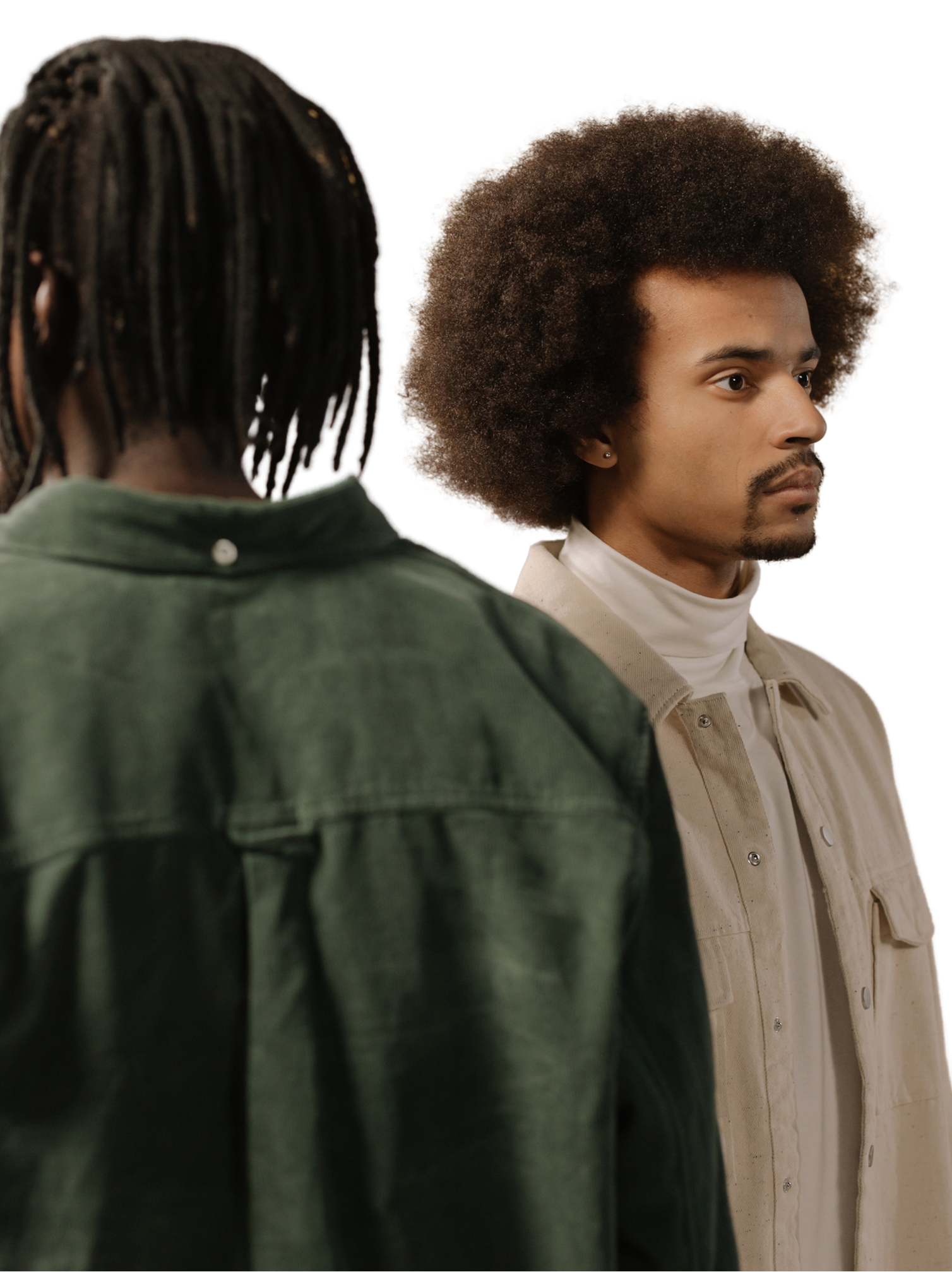 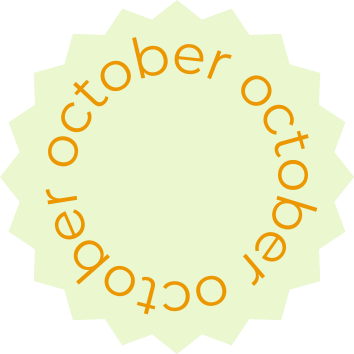 WEEK 1
WEEK 4
October 01-05
October 20-26
WEEK 2
WEEK 5
October 06-12
October 27-31
EXTRA TOPIC
WEEK 3
October 13-19
Elaborate here
by Jane Doe
reallygreatsite.com
OCTOBER
2024
05
01
02
03
04
06
07
08
09
10
11
12
13
14
15
16
17
18
19
20
21
22
23
24
25
26
27
28
29
30
31
by Jane Doe
reallygreatsite.com
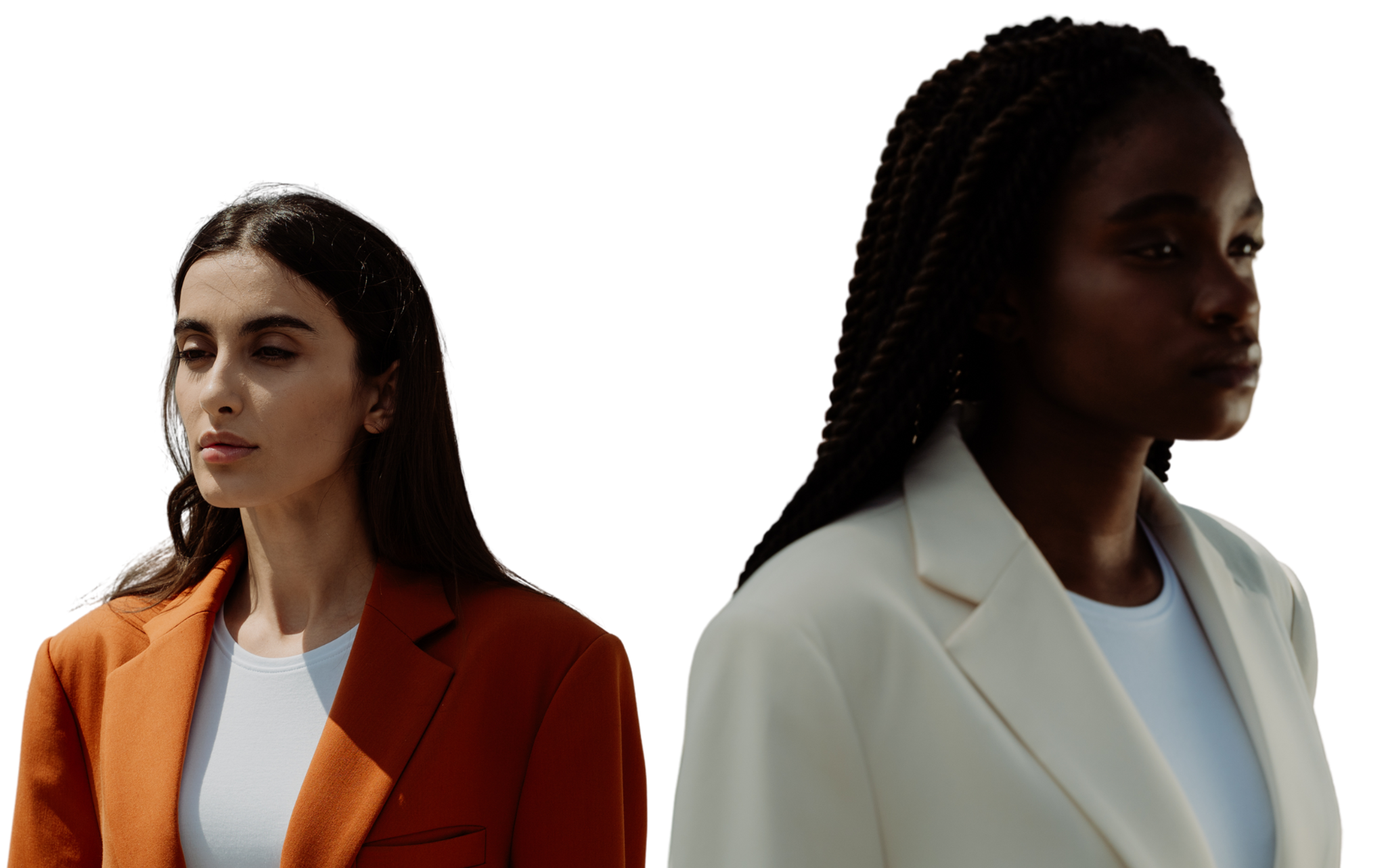 WEEK ONE
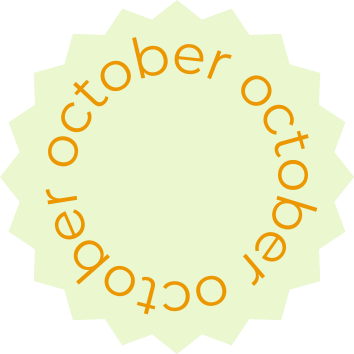 by Jane Doe
reallygreatsite.com
MARKETING PLAN
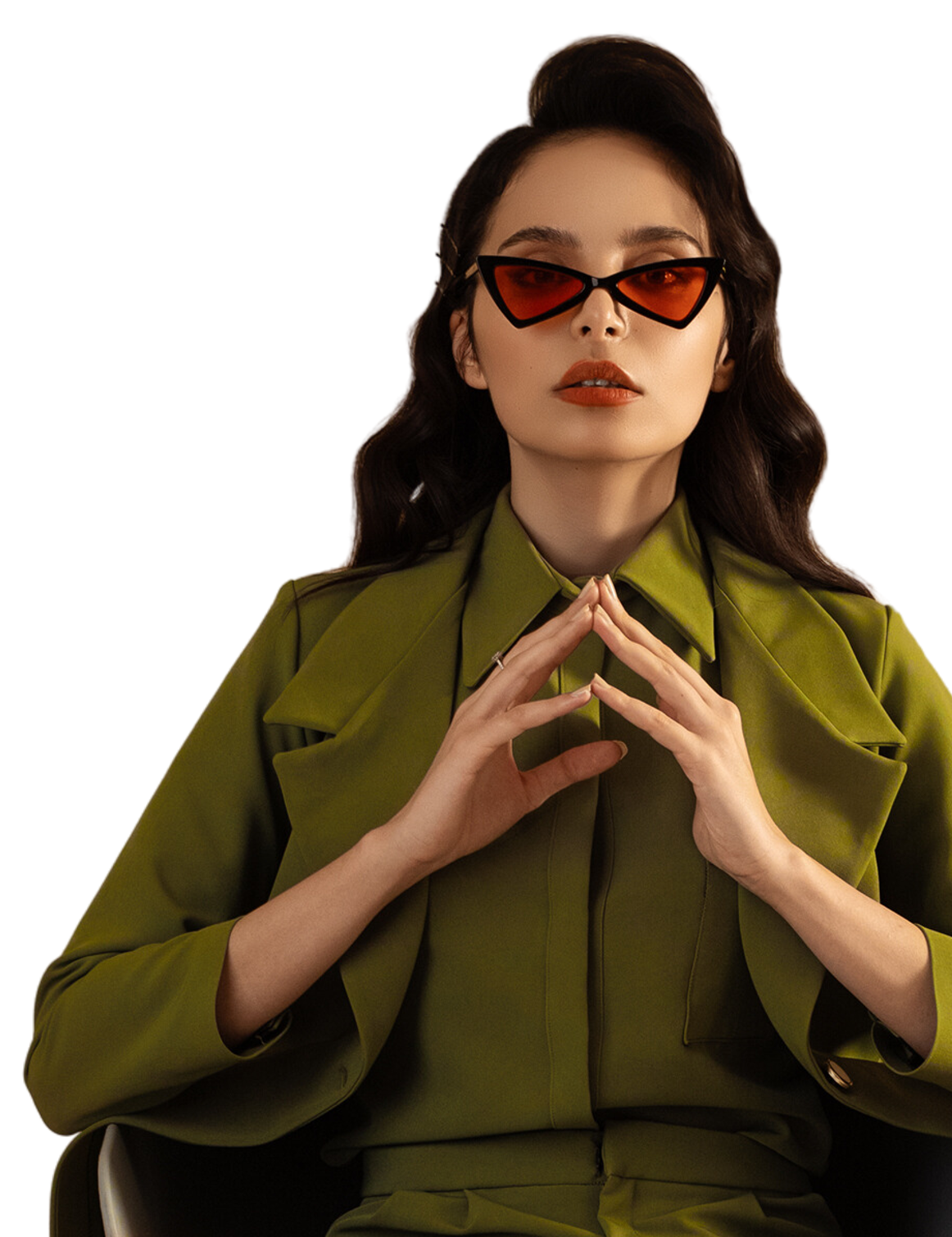 SET MARKETING GOALS
DEVELOP MARKETING STRAT
Elaborate on the task here
Elaborate on the task here
MARKETING AUDIT
CREATE SCHEDULE
Elaborate on the task here
Elaborate on the task here
MARKET RESEARCH
IMPLEMENTATION
Elaborate on the task here
Elaborate on the task here
RESEARCH ANALYSIS
EVALUATE
Elaborate on the task here
Elaborate on the task here
IDENTIFY DEMOGRAPHIC
REFLECT
Elaborate on the task here
Elaborate on the task here
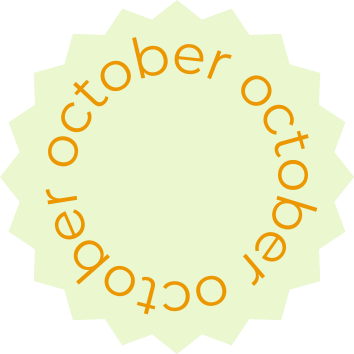 DETERMINE BUDGET
RETOOL
Elaborate on the task here
Elaborate on the task here
by Jane Doe
reallygreatsite.com
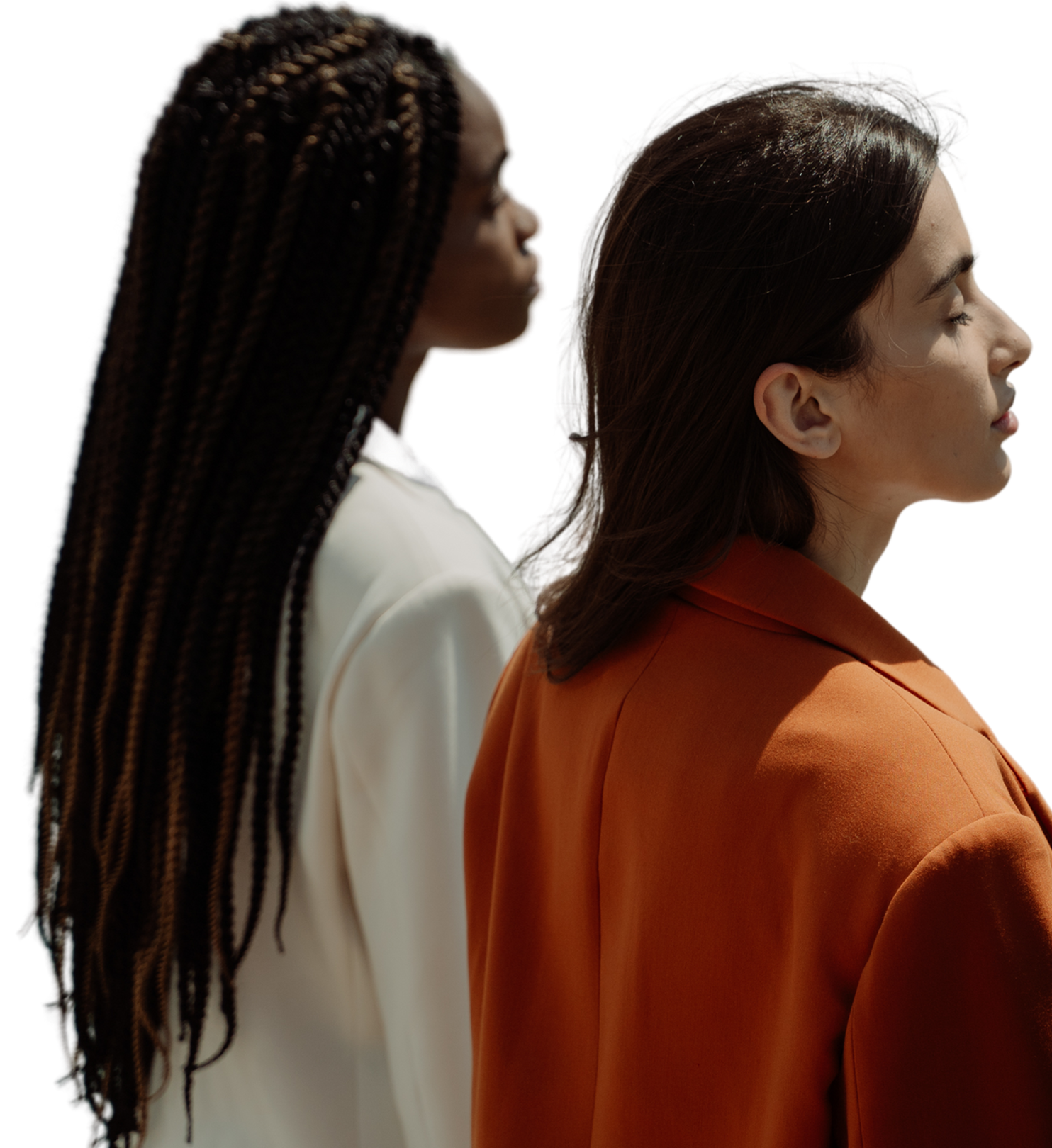 PHOTO SHOOT
Elaborate on the topic here. Adding context can help you fully visualize daily tasks. Lorem ipsum dolor sit amet, consectetur adipiscing elit, sed do eiusmod tempor incididunt ut labore et dolore magna aliqua. Ut enim ad minim veniam, quis nostrud exercitation ullamco laboris nisi ut aliquip ex ea commodo consequat. Duis aute irure dolor in reprehenderit in voluptate velit esse cillum dolore eu fugiat nulla pariatur. Excepteur sint occaecat cupidatat non proident, sunt in culpa qui officia deserunt mollit anim id es.
Task 1
Task 1
Task 1
Task 1
Task 1
Task 1
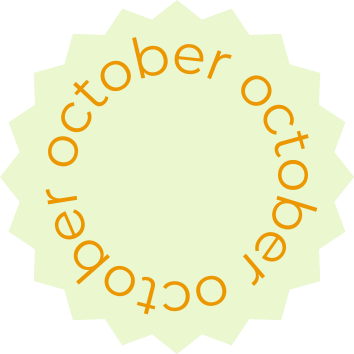 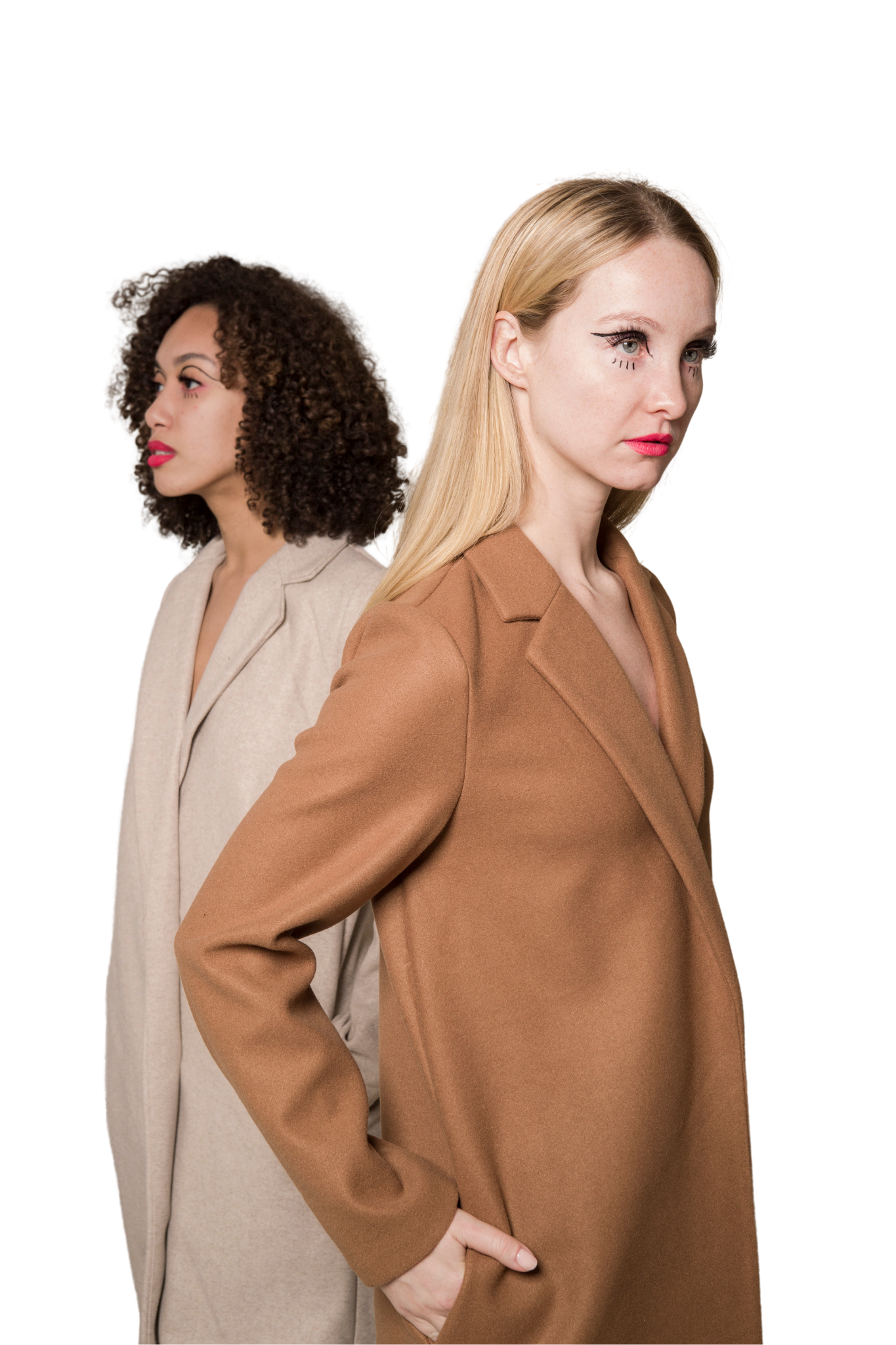 by Jane Doe
reallygreatsite.com
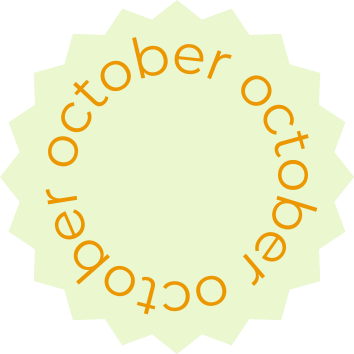 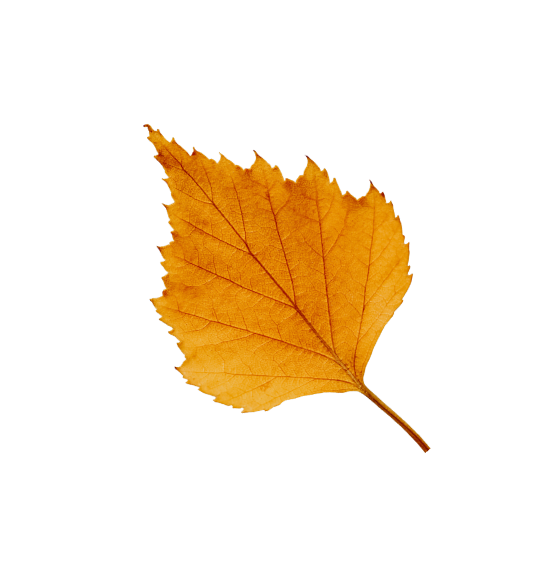 WEEK TWO
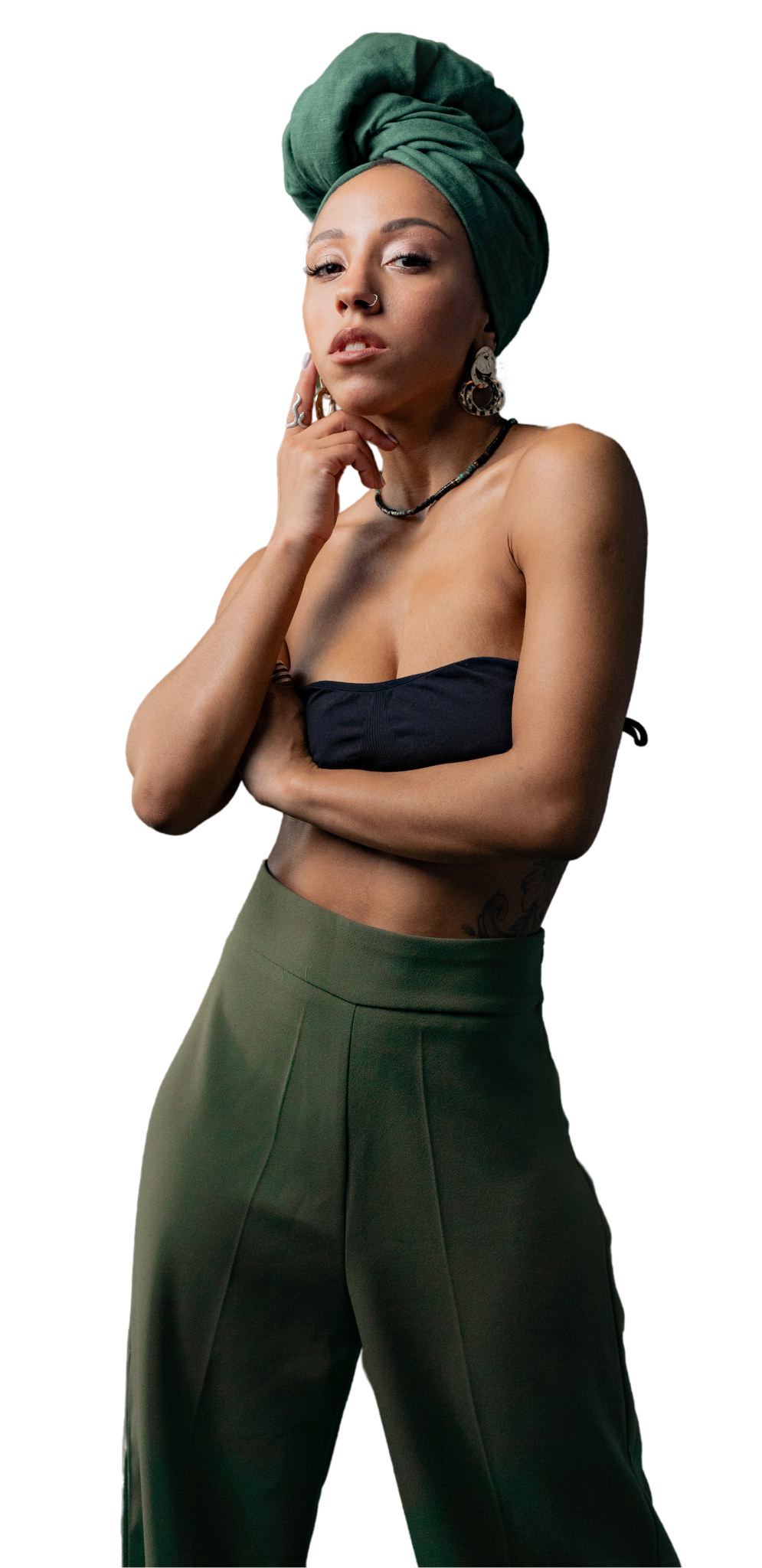 by Jane Doe
reallygreatsite.com
COMPANY
ANNIVERSARY
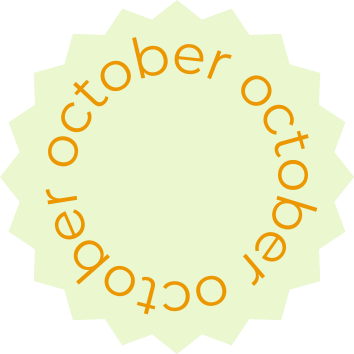 Elaborate on the topic here. Adding context can help you fully visualize daily tasks. 

Lorem ipsum dolor sit amet, consectetur adipiscing elit, sed do eiusmod tempor incididunt ut labore et dolore magna aliqua. Placerat duis ultricies lacus sed turpis tincidunt id aliquet risus. Aliquet porttitor lacus luctus accumsan tortor. Iaculis eu non diam phasellus. Maecenas sed enim ut sem viverra aliquet. Mauris augue neque gravida in fermentum et sollicitudin ac. Sit amet luctus venenatis lectus. Mauris sit amet massa vitae tortor. Ut faucibus pulvinar elementum integer enim. Aliquam ut porttitor leo a diam. Erat imperdiet sed euismod nisi porta lorem.
by Jane Doe
reallygreatsite.com
HOW ARE YOU FEELING?
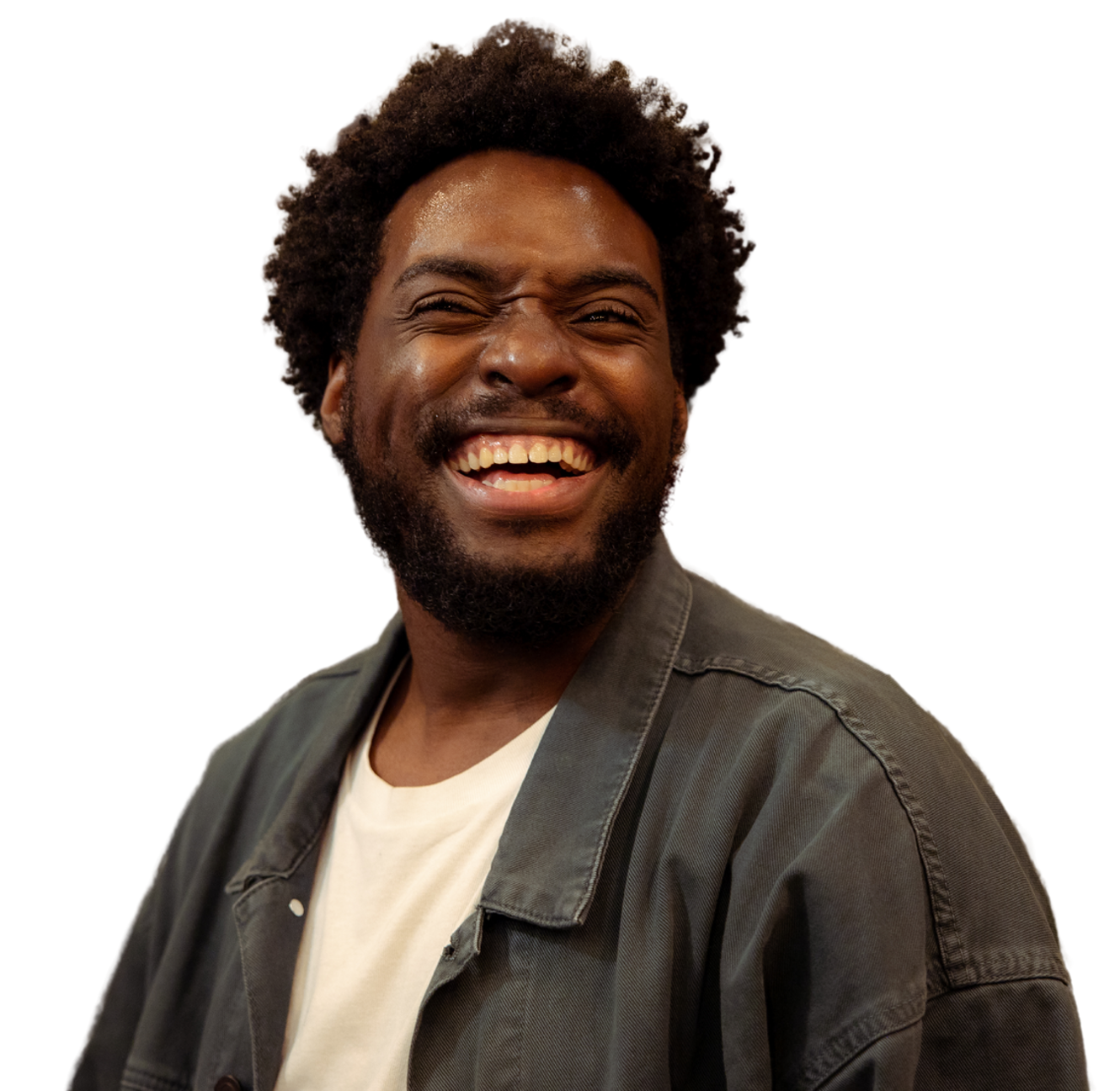 WORRIED
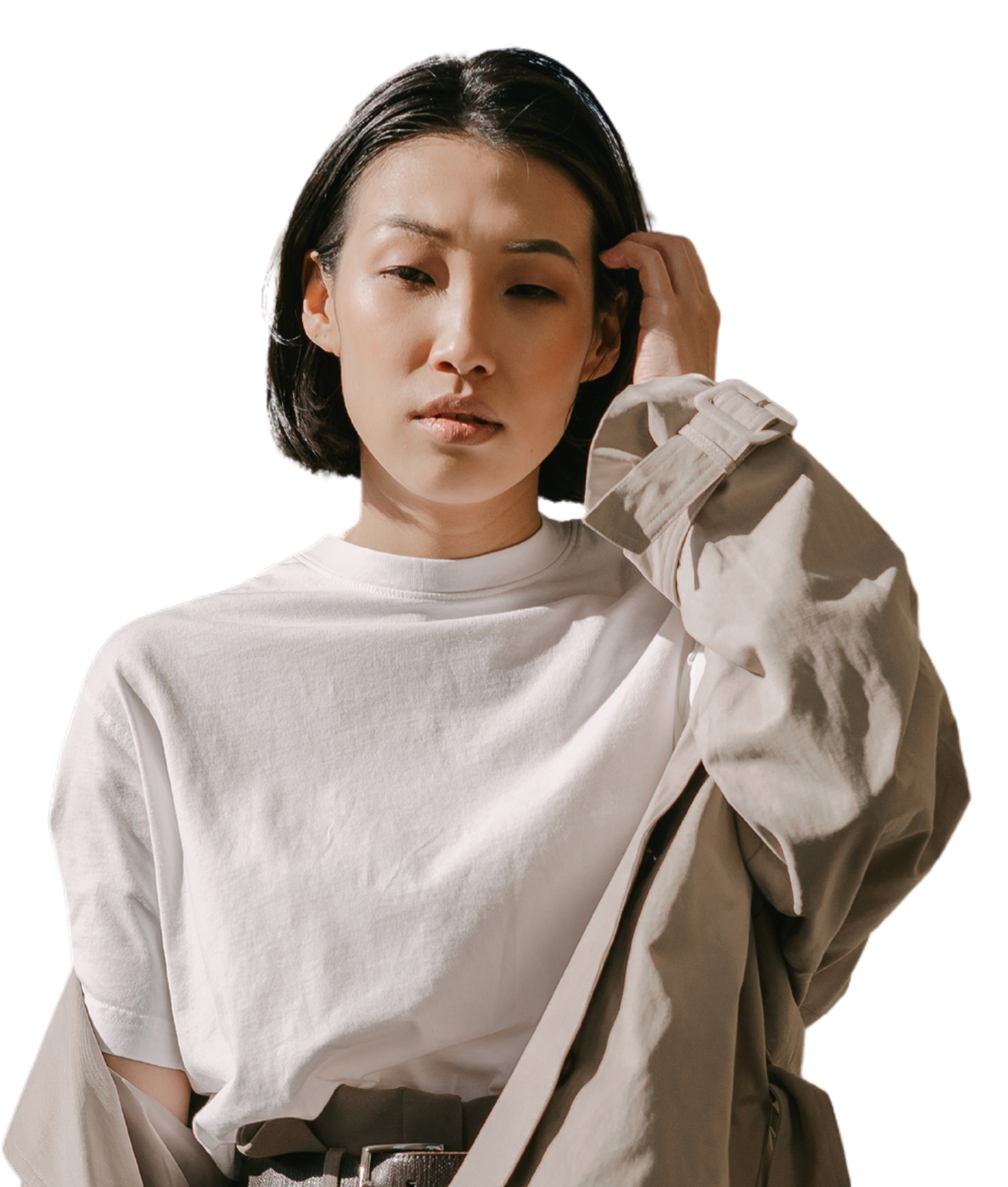 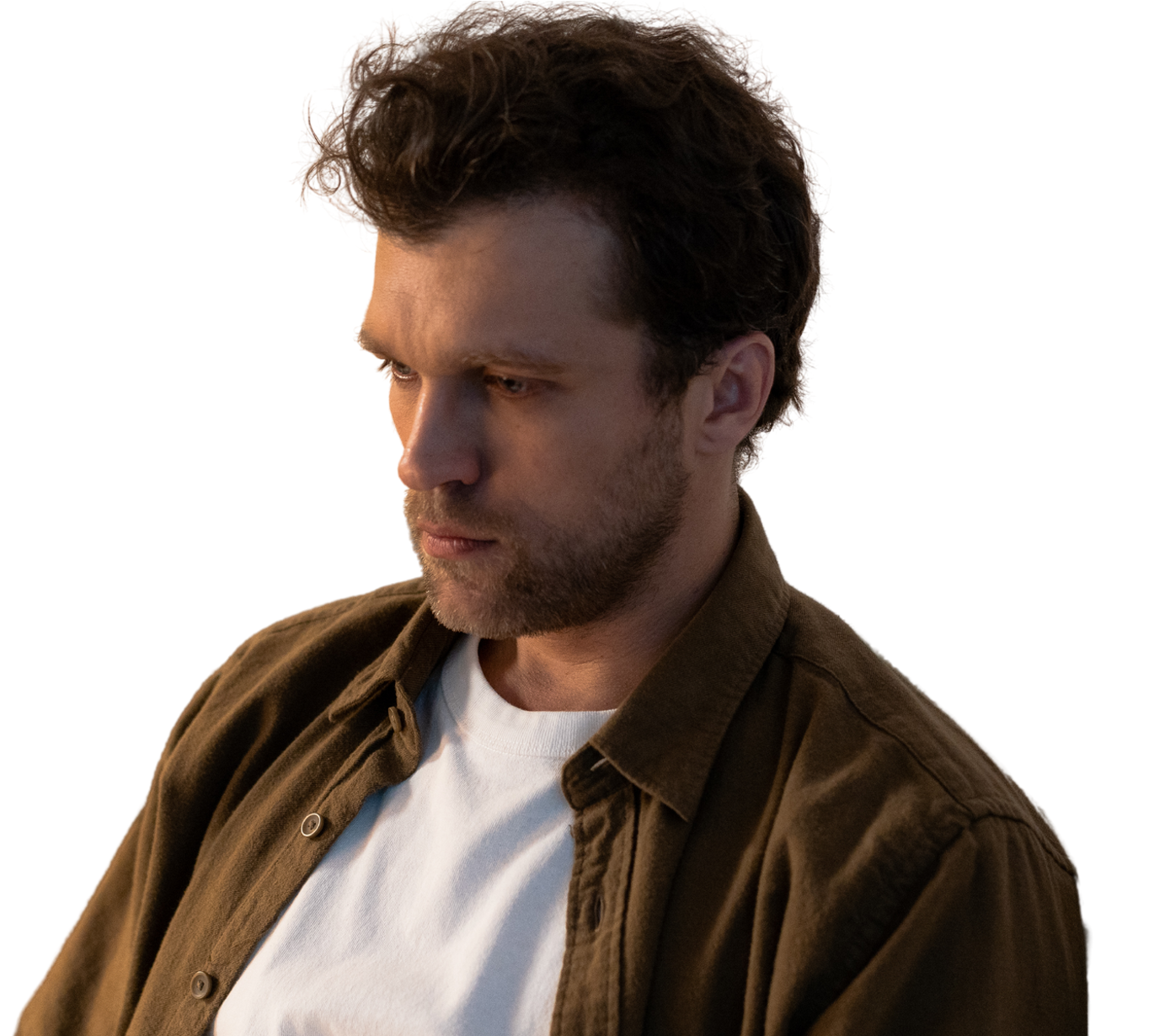 SAD
Elaborate on your feelings here.
Elaborate on your feelings here.
HAPPY
Elaborate on your feelings here.
by Jane Doe
reallygreatsite.com
MARKETING PLAN
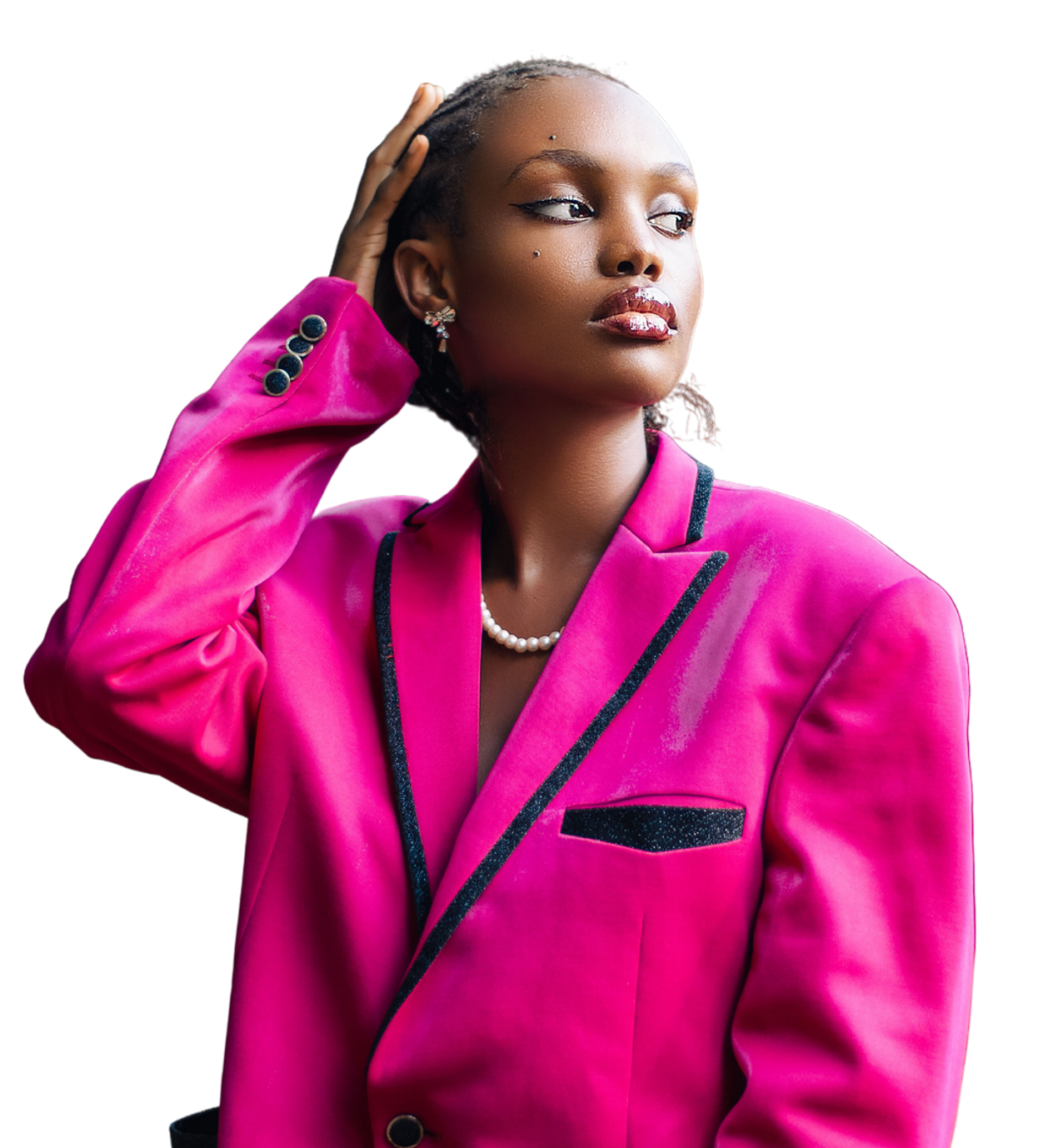 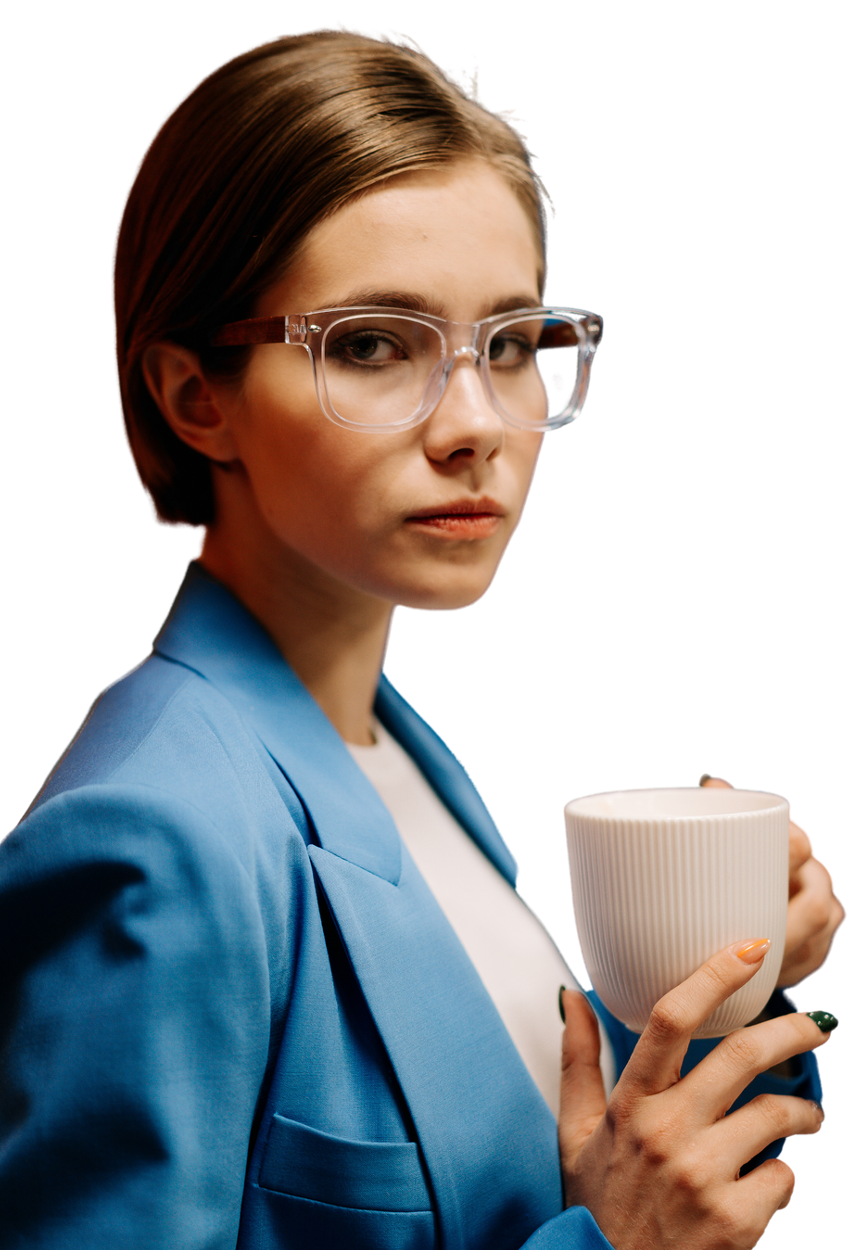 RESEARCH
Elaborate on your plans here. Lorem ipsum dolor sit amet, consectetur adipiscing elit, sed do eiusmod tempor incididunt
LAUNCH
Elaborate on your plans here. Lorem ipsum dolor sit amet, consectetur adipiscing elit, sed do eiusmod tempor incididunt
by Jane Doe
reallygreatsite.com
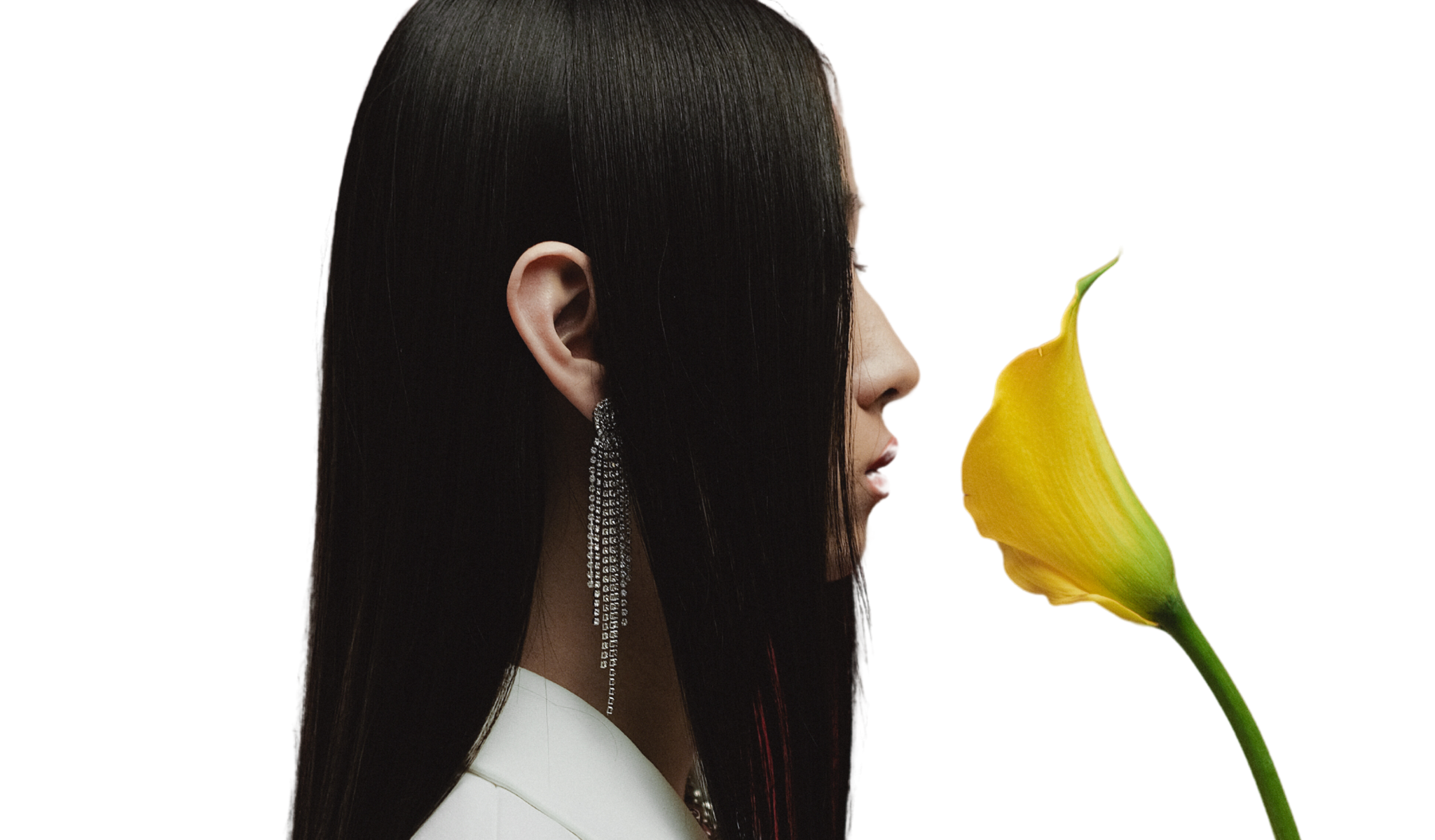 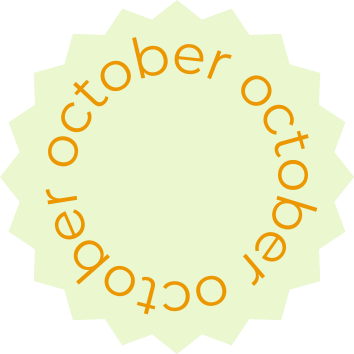 WEEK THREE
by Jane Doe
reallygreatsite.com
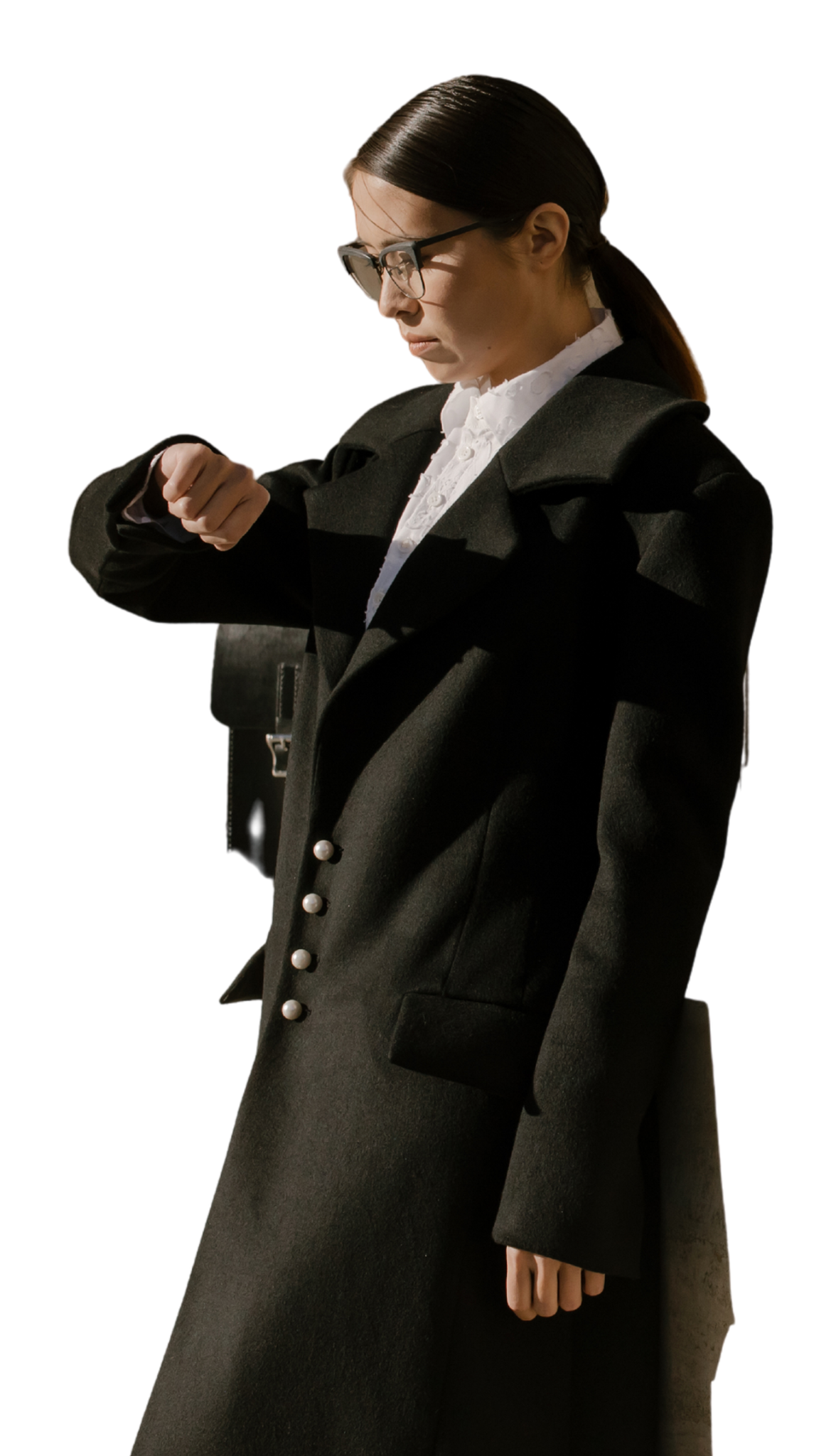 EVENT BY THE HOUR
07:00
13:00
19:00
Pre-event preparations
Product Launch
Closing Ceremony
08:00
14:00
20:00
Pre-event preparations
Product Launch
Post-event cleanup
09:00
15:00
21:00
Opening Ceremony
Q&A
Social Media Engagement
10:00
16:00
22:00
Marketing Talks
Product Trials / Sale
Team Dinner
11:00
17:00
23:00
Product First Look
Product Trials / Sale
End of Day
12:00
18:00
00:00
Lunch Break
Closing Q&A
End of Day
by Jane Doe
reallygreatsite.com
LAUNCH STATISTICS
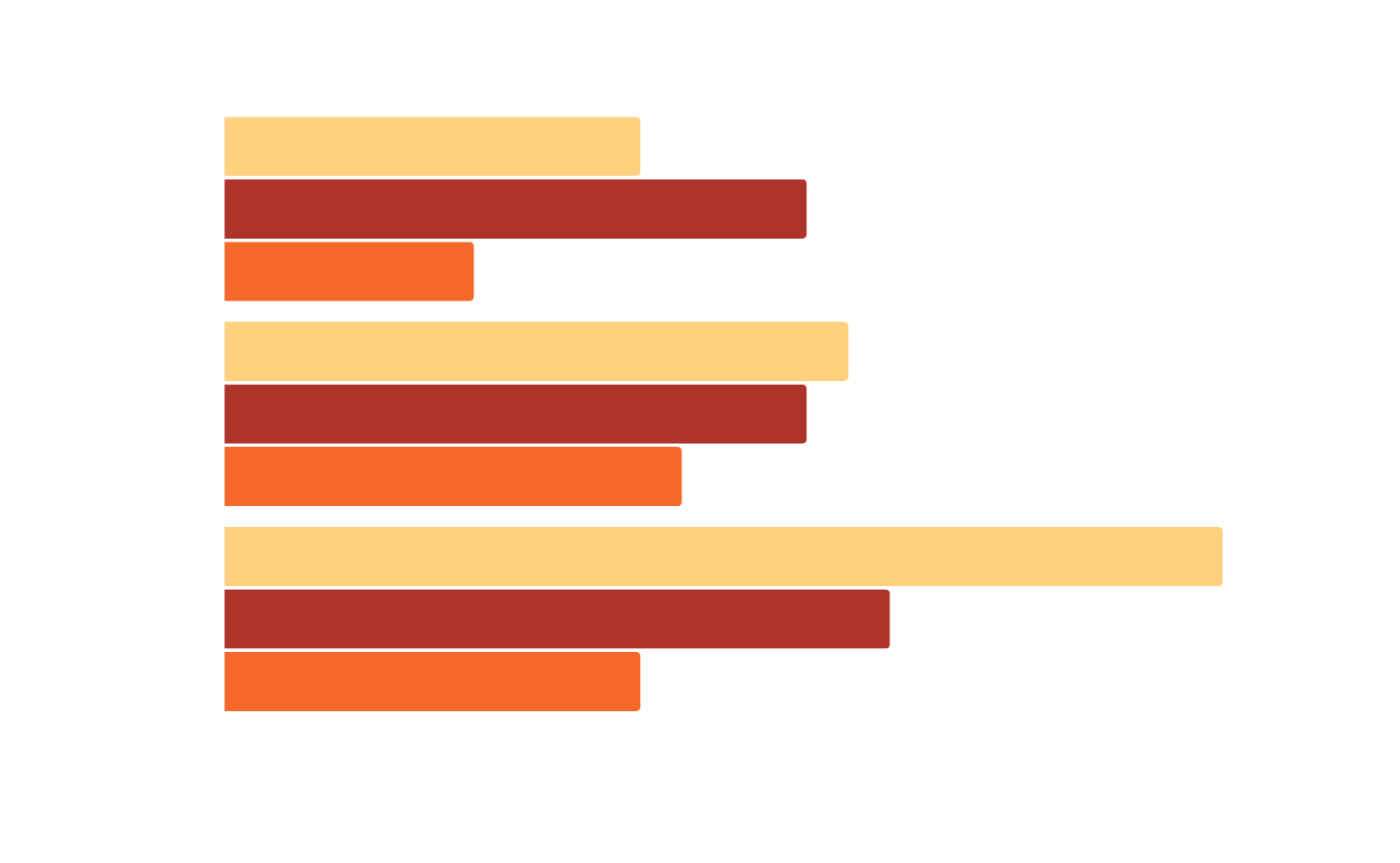 ITEM 1
Elaborate on the statistic here.
ITEM 2
Elaborate on the statistic here.
ITEM 3
Elaborate on the statistic here.
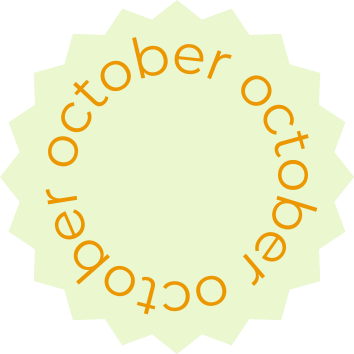 by Jane Doe
reallygreatsite.com
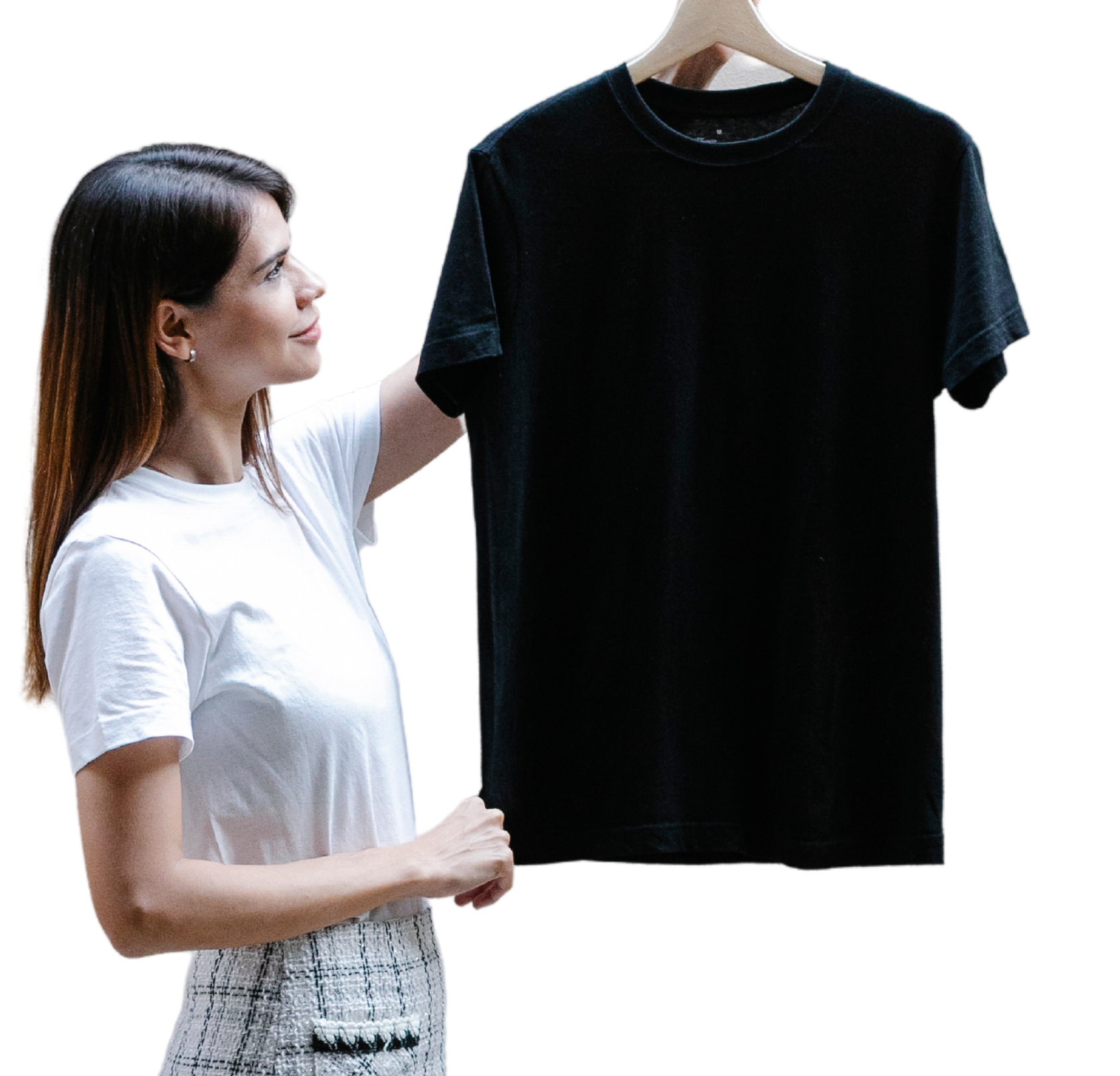 PRODUCT LAUNCH
Elaborate on the topic here. Adding context can help you fully visualize daily tasks. 

Lorem ipsum dolor sit amet, consectetur adipiscing elit, sed do eiusmod tempor incididunt ut labore et dolore magna aliqua. Placerat duis ultricies lacus sed turpis tincidunt id aliquet risus. Aliquet porttitor lacus luctus accumsan tortor. Iaculis eu non diam phasellus. Maecenas sed enim ut sem viverra aliquet. Mauris sit amet massa vitae tortor. Ut faucibus pulvinar elementum integer enim. Aliquam ut porttitor leo a diam. Erat imperdiet sed euismod nisi porta lorem. Venenatis urna cursus eget nunc scelerisque viverra mauris. Mauris augue neque gravida in fermentum et sollicitudin ac. Sit amet luctus venenatis lectus.
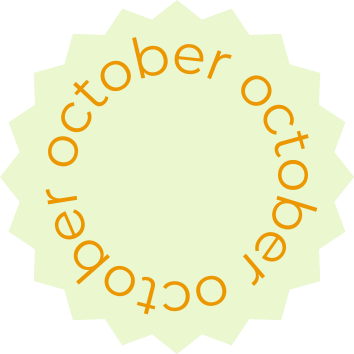 by Jane Doe
reallygreatsite.com
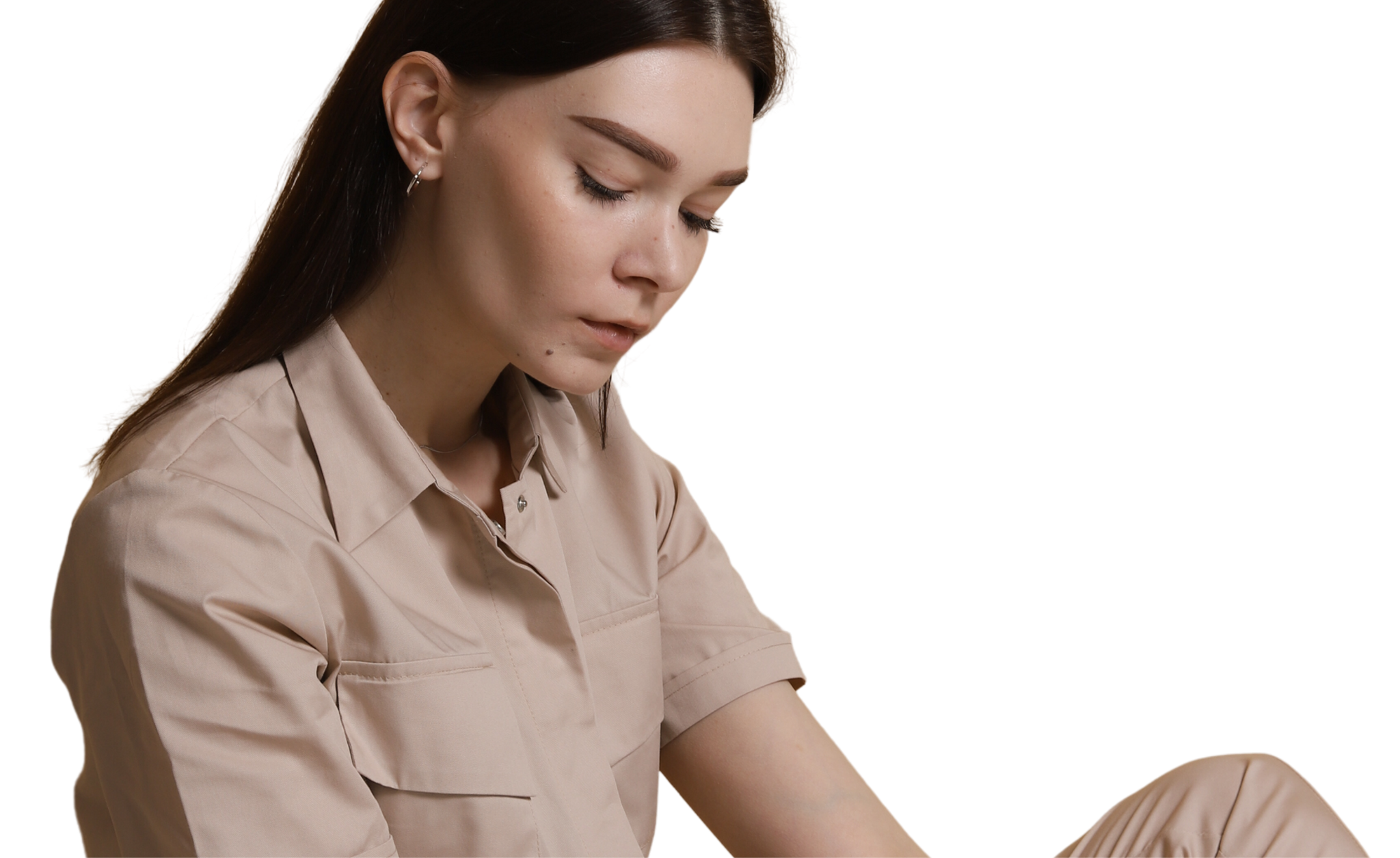 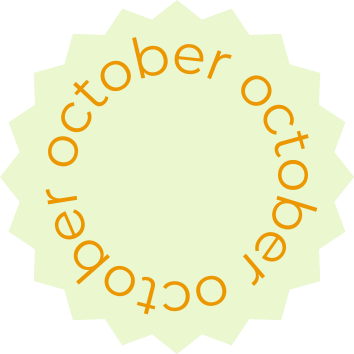 WEEK FOUR
by Jane Doe
reallygreatsite.com
BUSINESS TRIP
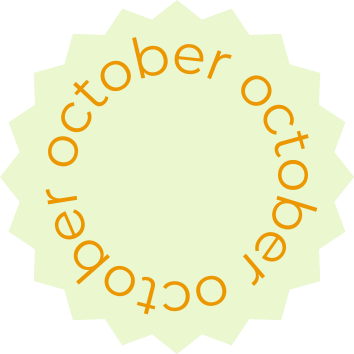 by Jane Doe
reallygreatsite.com
LAUNCH PHOTOS
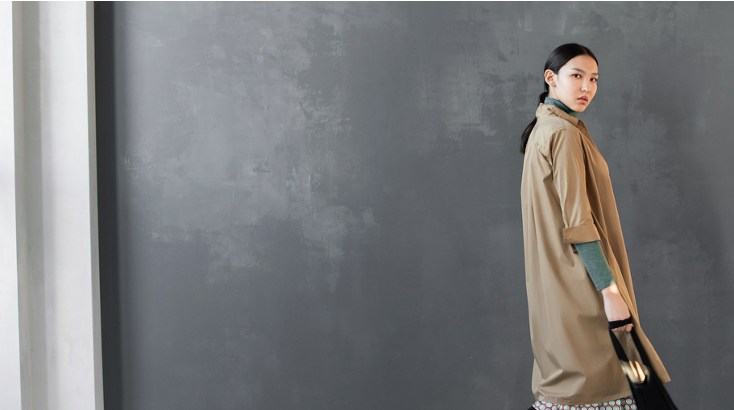 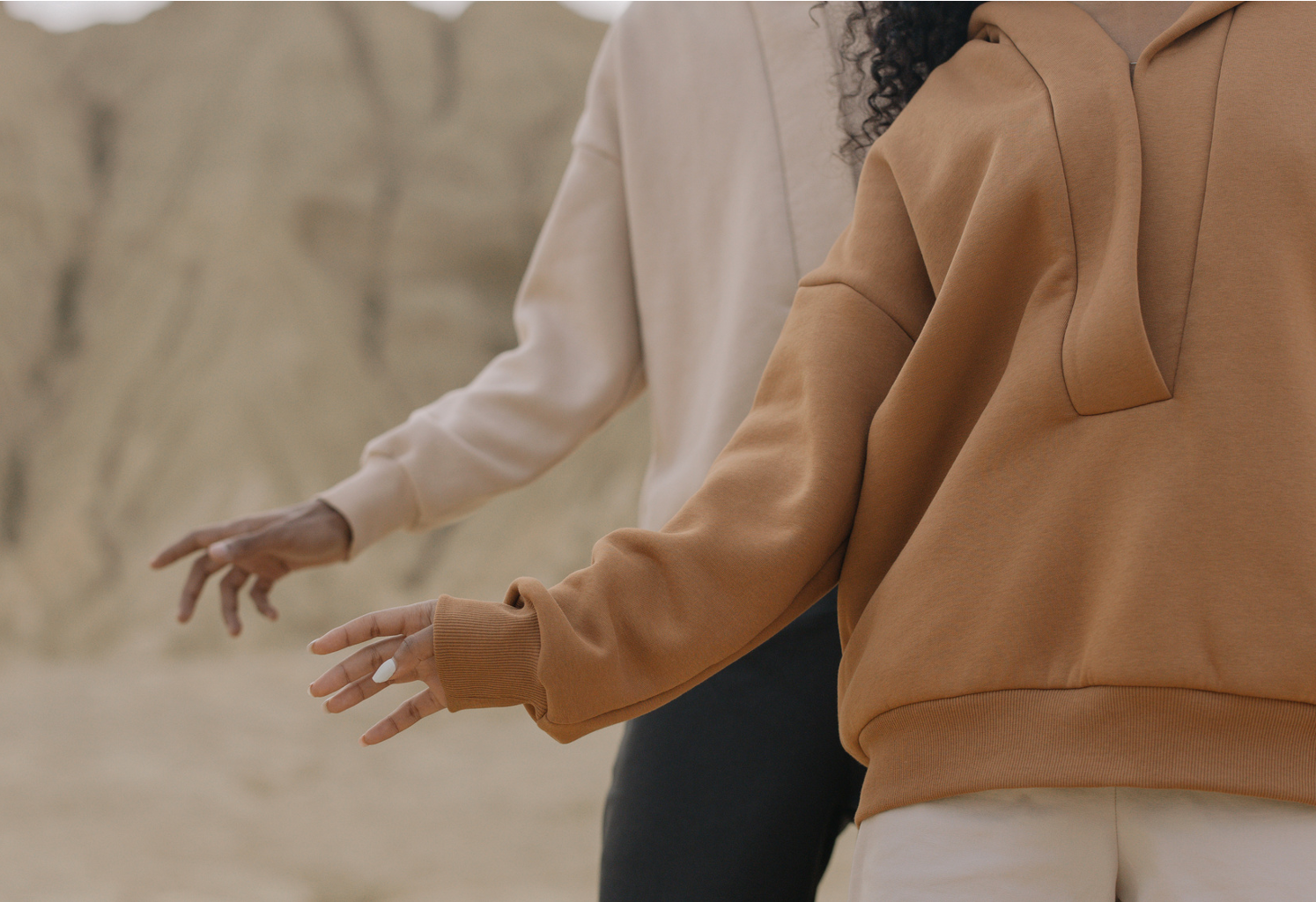 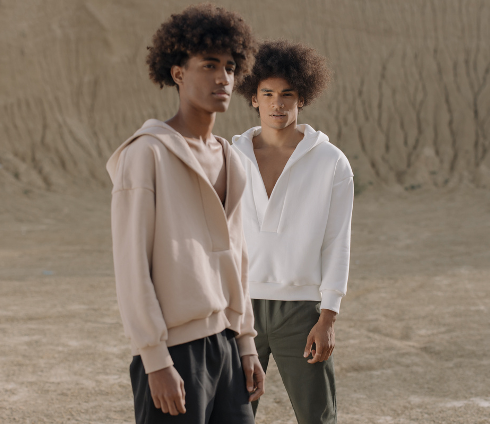 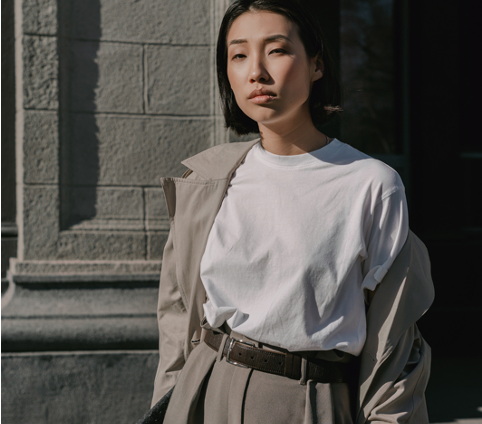 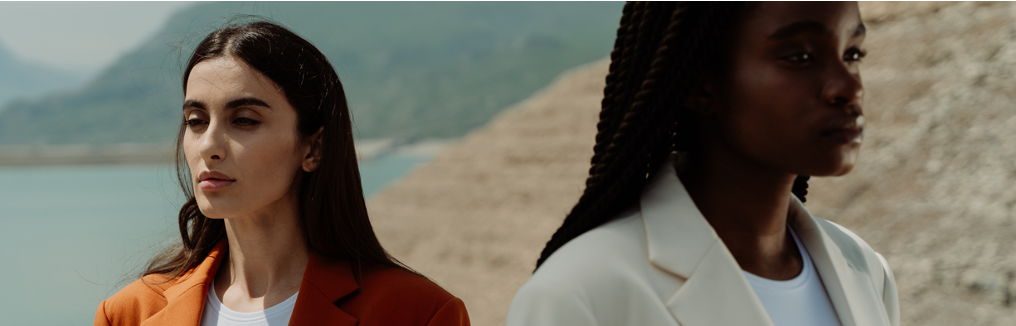 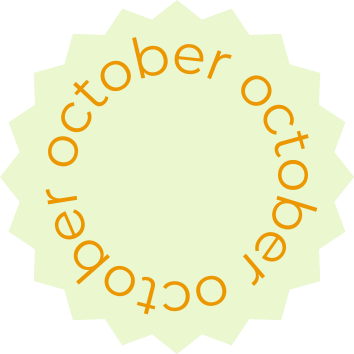 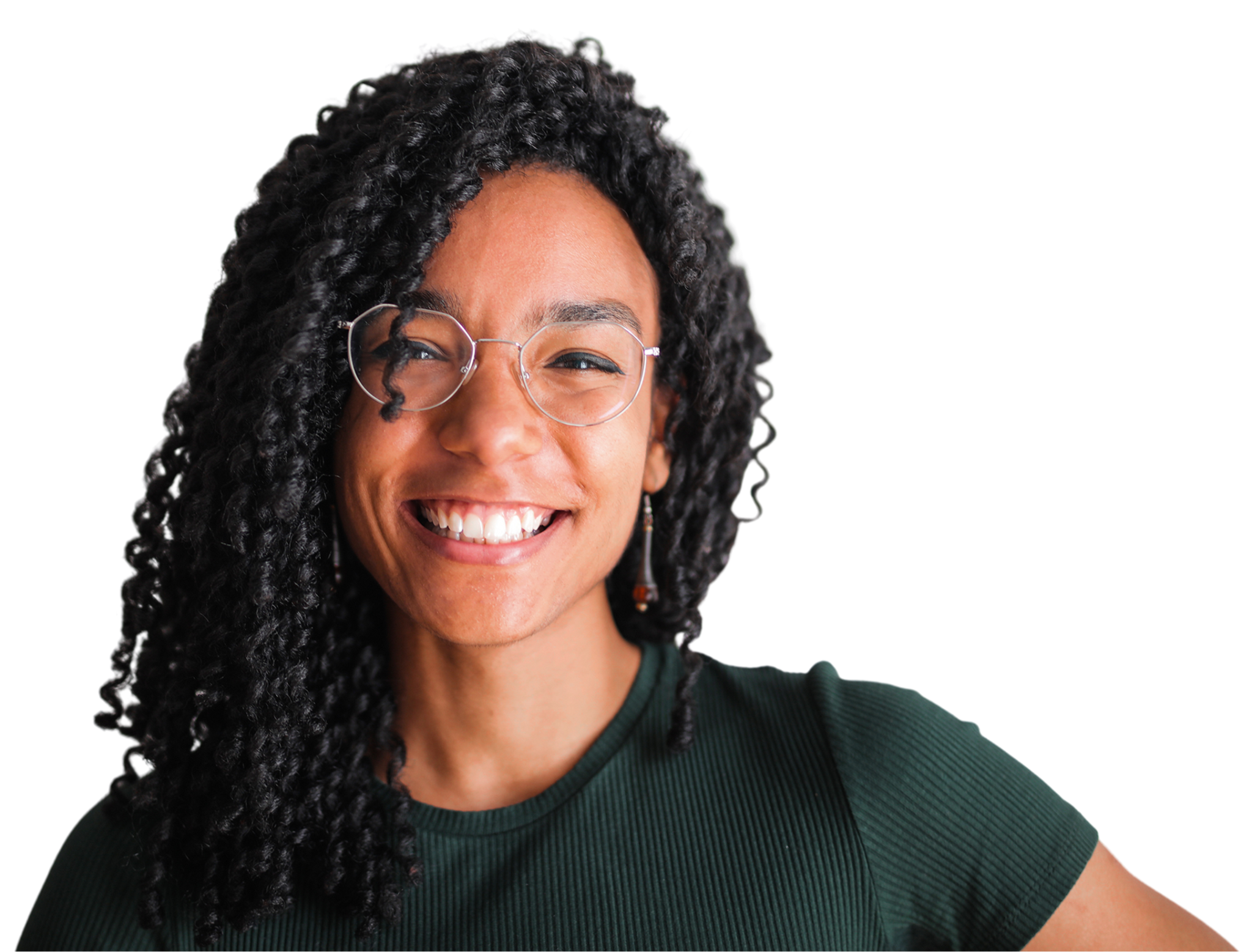 by Jane Doe
reallygreatsite.com
THANK YOU!
Write a closing statement or call-to-action here.
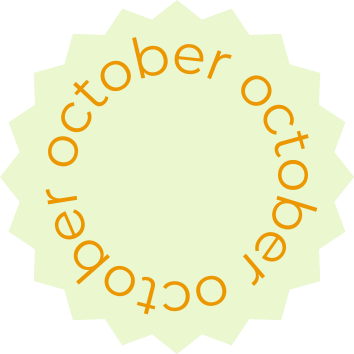 by Jane Doe
reallygreatsite.com
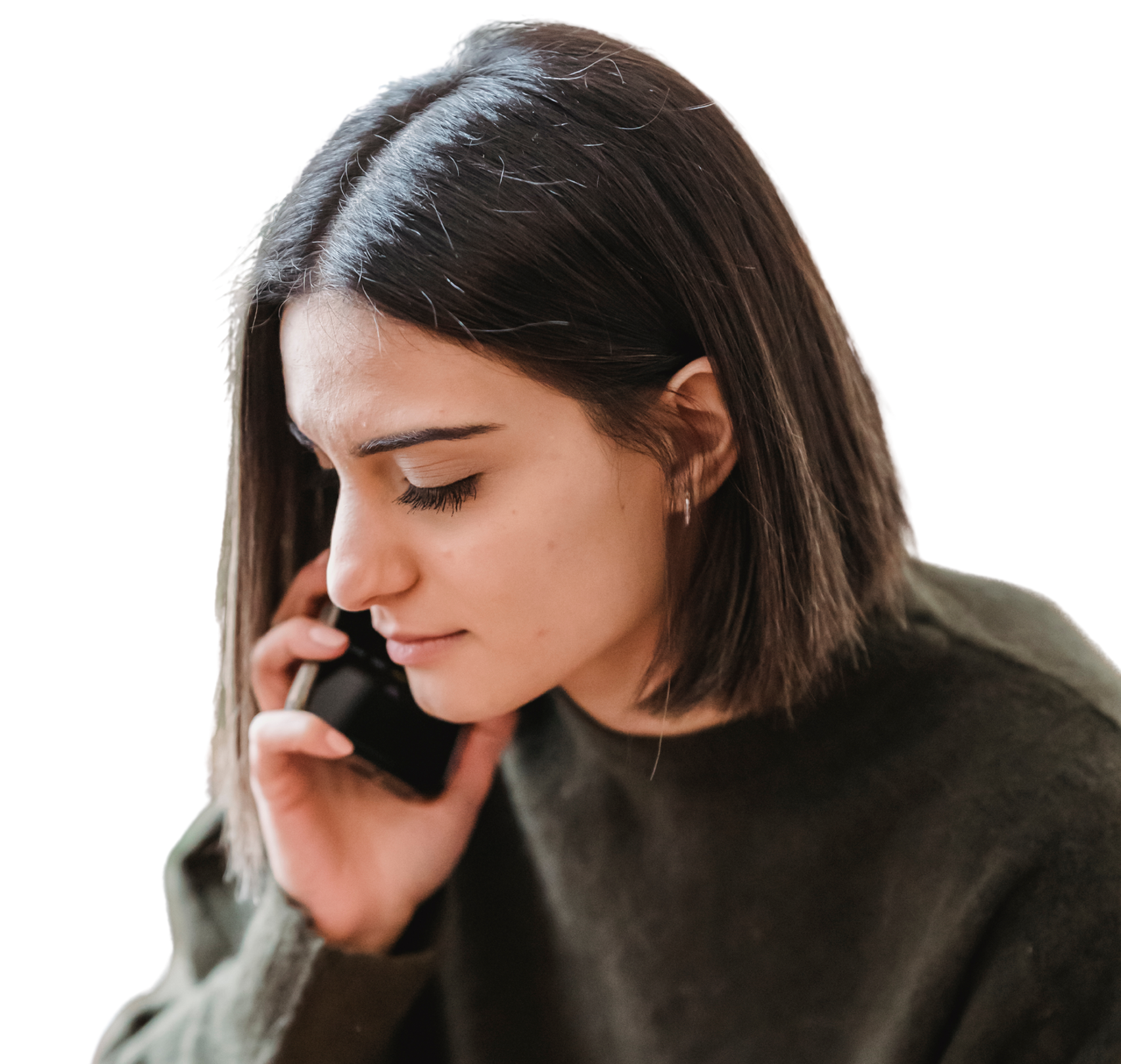 CONTACT US
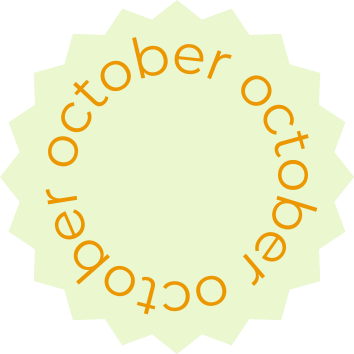 123 Anywhere St., Any City,ST 12345
123-456-7890
hello@reallygreatsite.com
@reallygreatsite
reallygreatsite.com
by Jane Doe
reallygreatsite.com
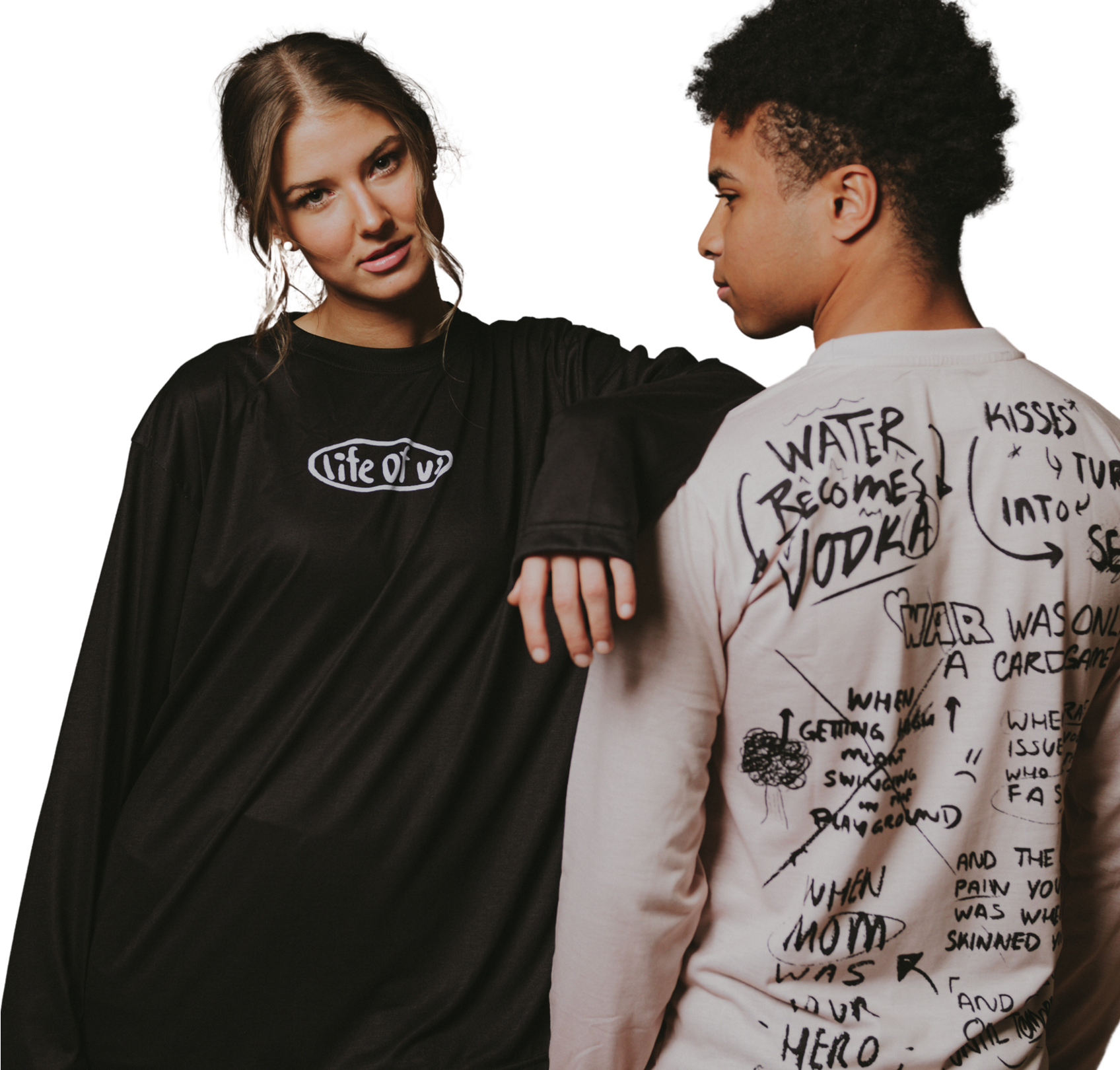 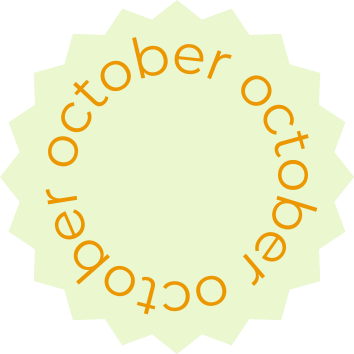 CREDITS
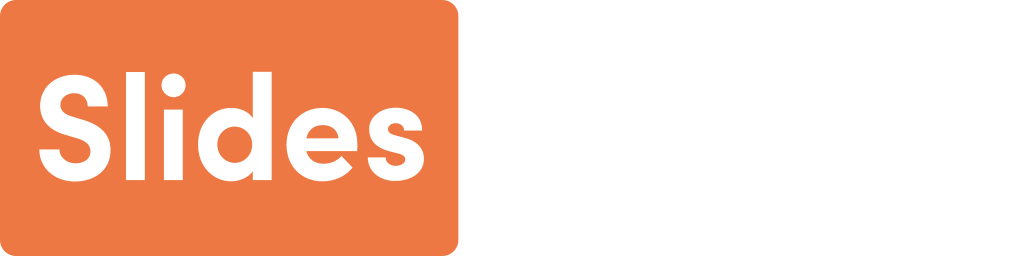 This presentation template is free for everyone to use thanks to the following:
SlidesCarnival for the presentation template
Pexels for the photos
Happy designing!
by Jane Doe
reallygreatsite.com
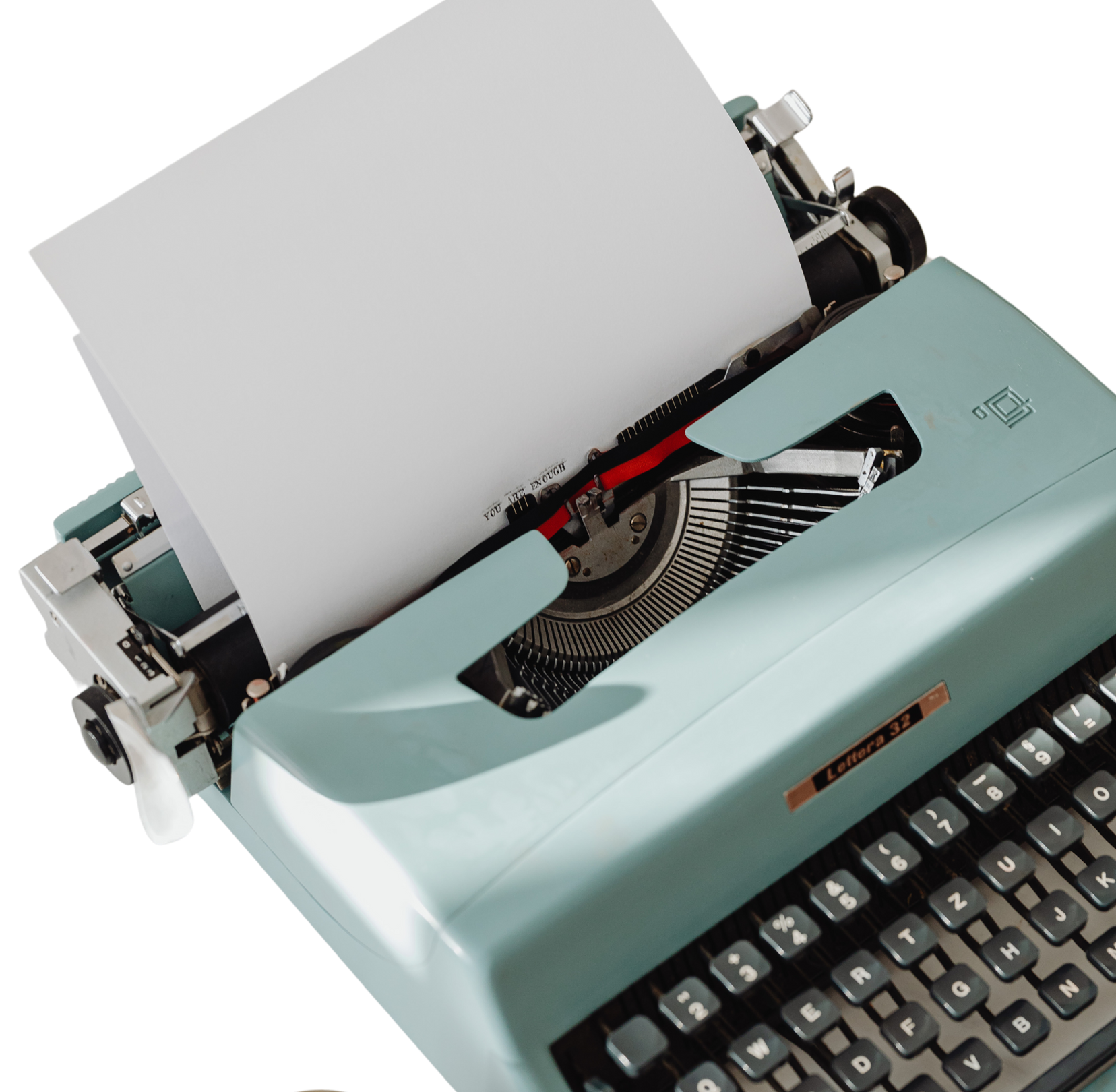 FONTS
This presentation template uses the following free fonts:
Titles: Montserrat
Headers: Montserrat
Body Copy: Montserrat
You can find these fonts online too. Happy designing!
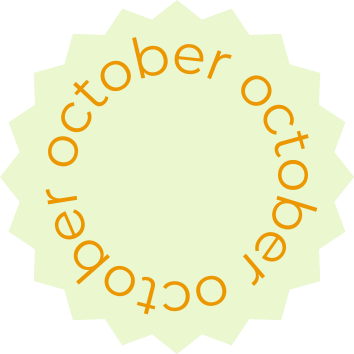